Describing events in the past (Holidays)
-er and -ir verbs in the preterite [revisited]
final syllable stress [revisited]
Y9 Spanish
Term 1.1 - Week 2 - Lesson 3
Amanda Izquierdo / Nick Avery / Rachel Hawkes
Artwork: Mark Davies

Date updated: 09.07.21
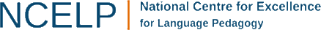 [Speaker Notes: Artwork by Mark Davies. All additional pictures selected are available under a Creative Commons license, no attribution required.
Native teacher feedback provided by Blanca Román.

Learning outcomes (lesson 1)
Cultural knowledge of a city in the Spanish-speaking world
Consolidation of the following language features:
-er/-ir verbs in 1st , 2nd and 3rd person singular preterite (-í, iste & -ió);
negatives
final syllable stress
a subset of Y7 and Y8 vocabulary (see below)

Frequency rankings of vocabulary revisited this week (1 is the most common word in Spanish): 
 sin embargo [embargo-203]; coger [1001]; concierto [1456]; premio [1090]; además [155]; gente [137]; genial [2890]; permitir [218]; decidir [368]; compartir [579]; fuerte² [435] salir [114]; perder [195]; recoger [828]; entrada [767]; billete [2992]; conocer [128]; ofrecer [351]; conocido [759]; ambiente [729]; zona [359]; directo [1029]; tener lugar [lugar-144]; lado [214]; así que [que-3]; (a) pie [365]; julio [659]; norte [624]; España [N/A]; ¿cómo? [151]; isla [810]; pequeño [202]; centro [316]; plaza [806]; el, la [1]; hermano [333]; hermana [3409]; río [496]; hermoso [980]; naturaleza [712]; actividad [344]; comida [906]; comer [347]; correr [343]; playa [1475]; descubrir [414]; parte¹ [92]; calle [269]; barco [1384]; allí [197]; ¿dónde? [161]; ¿cuándo? [57]; (por) ¿qué? [50]; ¿quién? [289]

Source: Davies, M. & Davies, K. (2018). A frequency dictionary of Spanish: Core vocabulary for learners (2nd ed.). Routledge: London

The frequency rankings for words that occur in this PowerPoint which have been previously introduced in NCELP resources are given in the NCELP SOW and in the resources that first introduced and formally re-visited those words. For any other words that occur incidentally in this PowerPoint, frequency rankings will be provided in the notes field wherever possible.]
Hoy estamos en…
¡Es San Sebastián! La ciudad tiene otro nombre en el idioma vasco: Donostia.
leer
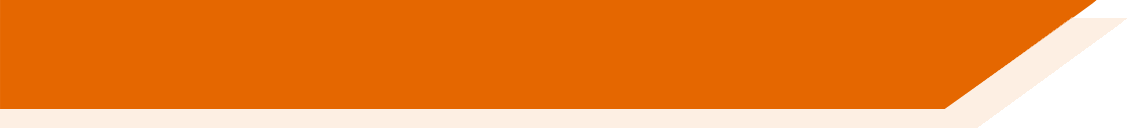 ¿Qué ciudad es? Lee las frases para descubrir cosas sobre una ciudad española.
Gijón
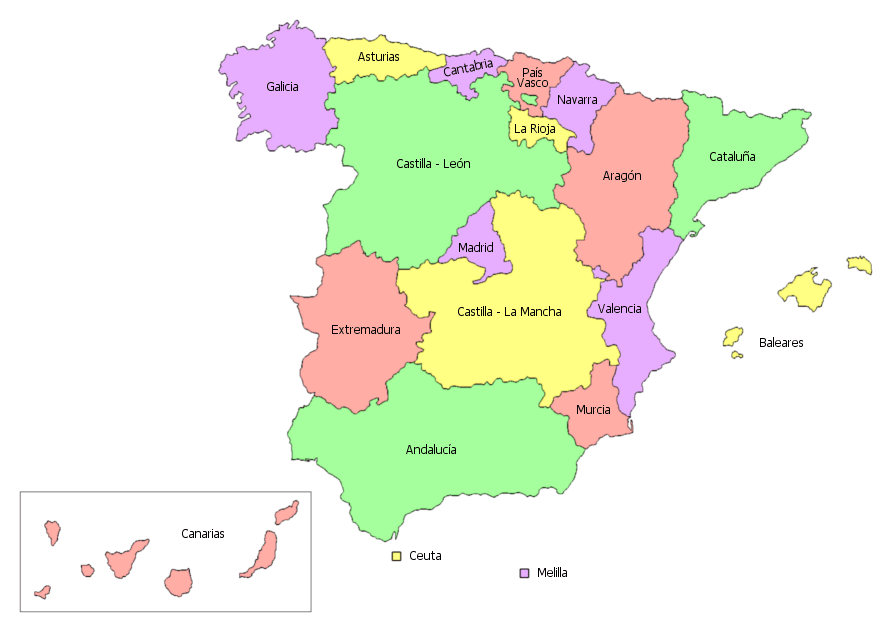 1. Es una ciudad [small].
pequeña.
San Sebastián
parte
2. Un [river] pasa por la  [part] del [center].
centro
río
3. Hay una [island] muy cerca. Puedes conocer la isla [on foot] en poco tiempo.
isla
Orense
a pie
Teruel
4. Puedes hacer   [activities]   en  [boat] porque hay una [beach].
barco
actividades
playa
Albacete
5. Está en el [north] de [Spain].
España.
norte
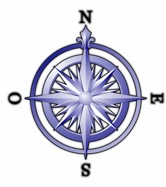 6. La [people] en esta [area] habla dos idiomas diferentes.
gente
zona
Málaga
Las palabras en español
la gente    el centro    la actividad    pequeño/a
el norte     el río            la zona            el barco
España      a pie           la parte
[Speaker Notes: Starter

Timing: 3 minutes

Aims:
i) to engage students and allow them to identify the city we are going to talk about in this lesson.
ii) to practise some of the revisited Y7/Y8 vocabulary for this week, either receptively or productively.

Procedure:
Students read out each sentence chorally in Spanish, translating the words in English into Spanish.
Encourage students to say which city it is out of all the options after reading sentence number six. The sentences allow students to narrow the options down to Gijón and San Sebastián as these are the only two cities on the map that are in the north of Spain and might have a beach. Last week, in 9.1.1.1, students also learnt a little about San Sebastián which may also help them (e.g., the fact that San Sebastián has a beach, and also that it is located in the Basque Country, an autonomous community where two languages are spoken). This slide aims to engage students (and practise vocabulary), rather than to test them.

Notes: 
Teachers can delete the box with the Spanish words in higher-achieving classes. This would allow for productive (rather than receptive) vocabulary revisiting.
In Galician, ‘Orense’ is spelt ‘Ourense’.]
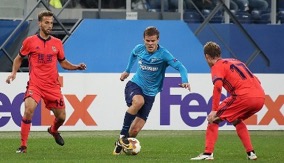 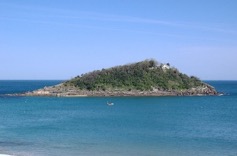 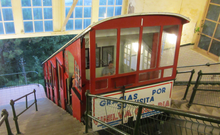 Actividades en San Sebastián
leer
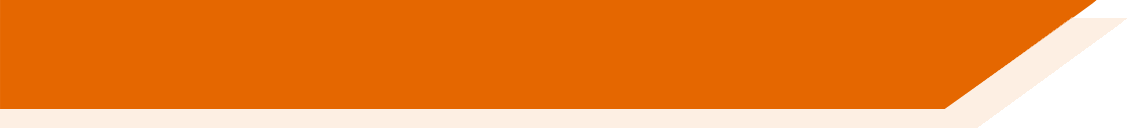 Santa Clara
Funicular
La Real Sociedad
Lee la información sobre actividades en San Sebastián y contesta las preguntas:
San Sebastián
San Sebastián es una ciudad genial: por la mañana puedes pasar tiempo en la naturaleza, porque hay unas playas y un río hermosos, por la tarde puedes comer la comida tradicional en la parte vieja y por la noche puedes aprovechar el ambiente en la zona del centro. ¡También puedes coger un barco y visitar una isla pequeña, Santa Clara! O también puedes subir a la montaña en el funicular para disfrutar de unas vistas preciosas. 
San Sebastián es un lugar con mucha cultura y arte, con muchos monumentos, edificios antiguos y festivales de cine y música. Además, si te gusta el fútbol puedes ver un partido del equipo de la zona: La Real Sociedad de Fútbol.
1. What can you do in the morning? Why?
2. What can you eat in the afternoon? Where?
3. What can you do at night?
4. What can you do on the mountain?
5. Which places and events are mentioned in the last paragraph?
[Speaker Notes: Vocabulary practice

Timing: 6 mins

Aims: 
i) to practise some of this week’s revisited vocabulary receptively.
ii) to learn more about San Sebastián.

Procedure:
1. Before the activity, explain the meaning of the word ‘funicular’. Many students will not know what it means, even though the same word is used in English and Spanish. It is a railway that goes up a steep mountainside, sometimes in a straight line, with two passenger cars that are counterbalanced (when one goes up, the other goes down). It is a common transportation system in the Alps and other mountainous places. 
2. Students read the text. 
3. Students work individually or in pairs to answer the questions in English.
4. Answers can be checked orally in English, with reference to the Spanish in the text. Some model answers are provided below, but students may of course word these slightly differently.

Note: 
1. An additional use of the text would be to use it for a paired read aloud. It could also be used for a dictation or note-taking task.
2. In this text, ‘disfrutar’ is followed by ‘de’. It has in other texts been seen as a transitive verb (i.e. without ‘de’). We recommend explaining to students that it may be used either with or without a preposition.
https://www.rae.es/dpd/disfrutar

Answers:
You can spend time in nature because there are beautiful beaches and a beautiful river. (Puedes pasar tiempo en la naturaleza, porque hay unas playas y un río hermosos.)
You can eat traditional food in the old part of the city. (Por la tarde puedes comer la comida tradicional en la parte vieja.)
You can make the most of the atmosphere in the centre. (Por la noche puedes aprovechar el ambiente en la zona del centro.)
You can enjoy the beautiful views. (Puedes subir a la montaña […] para disfrutar de unas vistas preciosas.)
The monuments, old buildings, music and cinema festivals and football matches. (…con muchos monumentos, edificios antiguos y festivales de cine y música. Además, si te gusta el fútbol puedes ver un partido del equipo de la zona.)

Photo of Isla De Santa Clara on Pixabay.com (no attribution required)
https://pixabay.com/es/photos/isla-santa-clara-primavera-104732/

Photo of funicular by Raimundo Pastor, own work, CC BY-SA 4.0, https://commons.wikimedia.org/w/index.php?curid=41992294

Photo of Real Sociedad by Кирилл Венедиктов with permission fron soccer.ru. File licensed under CC BY-SA 3.0, https://commons.wikimedia.org/wiki/File:ZENIT_VS._REAL_SOCIEDAD_3_-_1_(1).jpg#filelinks]
Respuestas
leer
1. What can you do in the morning? Why?
You can spend time in nature because there are beautiful beaches and a beautiful river. (Puedes pasar tiempo en la naturaleza, porque hay unas playas y un río hermosos.)
2. What can you eat in the afternoon? Where?
You can eat traditional food in the old part of the city.
 (Por la tarde puedes comer la comida tradicional en la parte vieja.)
3. What can you do at night?
You can make the most of the atmosphere in the centre.
 (Por la noche puedes aprovechar el ambiente en la zona del centro.)
4. What can you do on the mountain?
You can enjoy the beautiful views.
 (Puedes subir a la montaña […] para disfrutar de unas vistas preciosas.)
5. Which places and events are mentioned in the last paragraph?
The monuments, old buildings, music, cinema festivals and football matches.
 (…con muchos monumentos, edificios antiguos y festivales de cine y música. Además, si te gusta el fútbol puedes ver un partido del equipo de la zona.)
[Speaker Notes: Answer slide
This optional slide displays the answers in written form. The relevant parts of the text in Spanish are also included in italics.
Each click reveals the answer and supporting part of the text.]
Describing completed events in the past-er/-ir verbs in the preterite
gramática
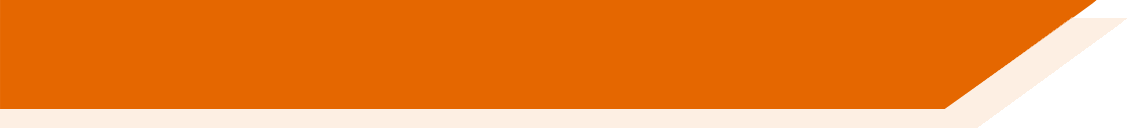 Remember, some Spanish infinitives end in –er, some in –ir.
The verb ending changes depending on who the verb refers to.
To mean ‘I’ for a completed event in the past, remove –er or –ir  and add _____.
–í
I offered
I shared
Ofrecí = __________
Compartí = __________
To mean ‘s/he’ for a completed event in the past, remove –er or  –ir and add ____.
–ió
s/he offered
s/he shared
Compartió = ____________
Ofreció = ______________
[Speaker Notes: Timing: 2 minutes

Aim: to recap 1st and 3rd person singular form of preterite tense for –er/–ir verbs (-í) and (-ió).

Procedure:
Go through the grammar explanation with students, revealing each new sentence on a mouse click.]
Las vacaciones de Lucía y Daniel
leer
leer
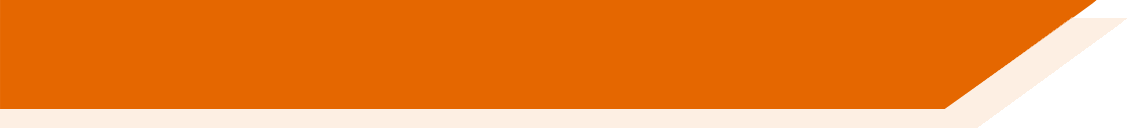 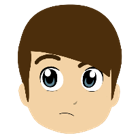 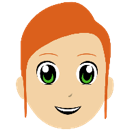 Lucía habla con Nadia. Lucía describe las vacaciones en San Sebastián.
Lee las frases y escribe quién hizo cada actividad.
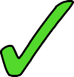 1. En julio decidí pasar tiempo en San Sebastián.
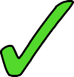 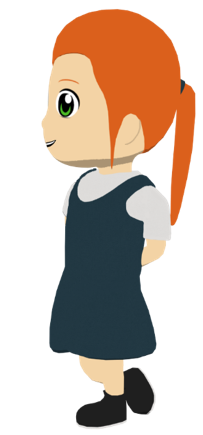 2. Salí todas las tardes.
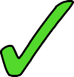 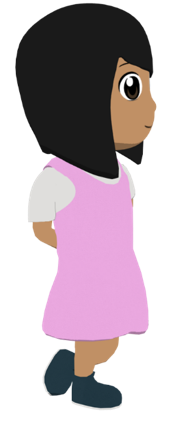 3. ¡Corrió en la playa todos los días!
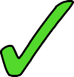 4. El lunes cogí el autobús.
5. Subió la montaña a pie.
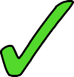 6. Recogí las entradas.
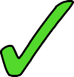 [Speaker Notes: Timing: 7 minutes

Aim: reading activity to practise connecting the 1st and 3rd person singular –er and –ir preterite verb forms with their meanings.

Procedure:
Students read the extracts in order to fill in the table, ticking the column for the person who did each action. If working in their exercise books, they can just write, e.g., 1. I.
Click to reveal the answers. 
The full text is shown on the next slide. 

Notes: 
The activity could easily be adapted for a higher-achieving group by changing the order of the questions, which currently appear in the same order as in the text.
The text has been slightly adapted to facilitate grammar practice (e.g. by omitting pronouns).]
Lee y completa el texto con los verbos correctos. 
Después, escucha y comprueba las respuestas:
leer / escuchar
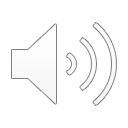 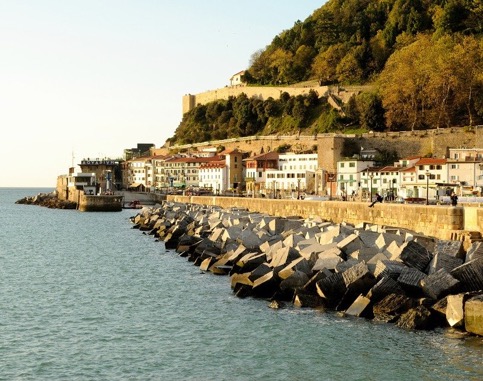 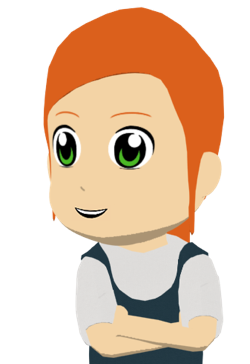 En julio decidí pasar tiempo en San Sebastián con mis amigos. Salí todas las tardes al centro, sin embargo, mi hermano 1) _______ siempre por las mañanas para hacer ejercicio. ¡Corrió en la playa todos los días! Incluso a veces subió a la montaña a pie. Pero yo solo 2)  _______ un poco al lado del río Urumea los sábados. 
¿Sabes? En San Sebastián hay un festival muy famoso de música jazz durante la tercera semana de julio. Pues el lunes cogí el autobús, recogí las entradas y  3) _______ una a Daniel. ¡En un concierto él  4) ________ a un artista famoso y yo  5) _______ mi reloj favorito! 
Un día Daniel  6) __________ un restaurante genial: yo  
7) _______ unos pintxos de carne y él  8) _______ bacalao.
Los pintxos y el bacalao son dos platos típicos del País Vasco:
salió
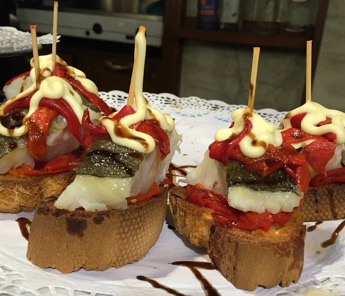 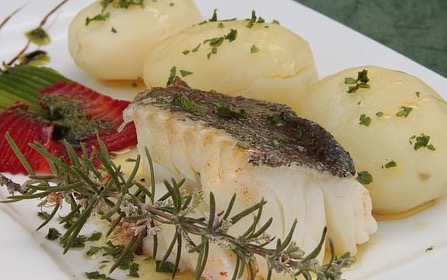 corrí
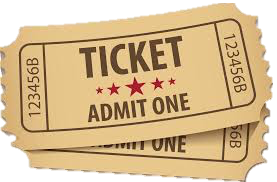 Pintxos
Bacalao (cod)
ofrecí
conoció
perdí
descubrió
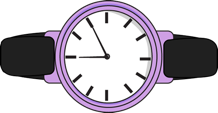 comió
comí
[Speaker Notes: Timing: 8 mins

Aims:
i) to consolidate understanding of the difference between preterite verb endings –í and –ió.
ii) to understand the text in its entirety.

Procedure:
Students begin by reading the text and thinking of possible words for the gaps. In giving suggestions, they can also be encouraged to focus on the verb ending and whether it would be –í or –ió. This will be indicated by the subject and the vocabulary context.
Then, students can see the verb options and select the most suitable verb for each gap.
Students listen to the recording and check their answers. Click to also reveal each answer in written form. 
Additionally, as part of feedback, focus students the presence/absence of subject pronouns (yo, él) in the text. Elicit the reasons why they are or aren’t used. For example, absence of pronoun when there is no change of subject – “recogí las entradas y ofrecí…” but presence of pronoun when it changes “yo comí unos pintxos de carne y él comió bacalao”.
Explain to students the meaning of ‘pintxo’ (see below) and ‘bacalao’ (cod), which are both unknown terms. This could alternatively be done before the activity.

Notes:
‘Conocer’ is used in this text with the meaning ‘to meet’ (for the first time). It may be helpful to make this explicit to students. Previously in the SOW, it was seen as to ‘to get to know’ (a place or person). 
If appropriate, more of the verbs ending in –i and –ió could be gapped. Options would need to be added to the options box.
Here is some more information that can be given in relation to the callout. The word is given here with its Basque spelling (as would most commonly be seen in San Sebastián). It is a variation on the spelling of the same word in Spanish (pincho), which literally means ‘skewer’ and can be used in a similar sense to ‘tapa’, which students saw in Year 8. There is similarity with tapas in that pintxos tend to be small dishes that are mixed and matched with others, and are served on bar counters.

Frequency of unknown words/cognates:
pintxo [>5000]; bacalao [>5000]; favorito [2360]]
El uso de los acentos
fonética
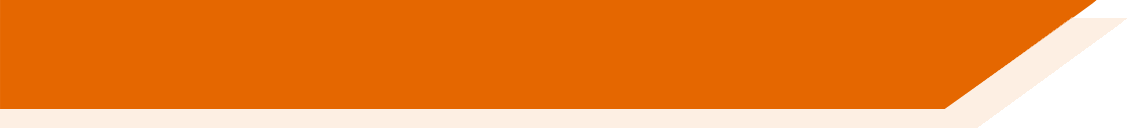 Remember:
Remember, if the stress falls on the final syllable, and the word ends in any consonant except ‘___’ or ‘___’, there is no written accent.
n
s
Por ejemplo:
hablar
estación
actividad
después
Estas palabras terminan en ‘n’ y ‘s’ y tienen énfasis en la última sílaba. Necesitan tilde.
Estas palabras no necesitan tilde.
[Speaker Notes: Timing: 1 min

Aim: to recap spelling rules related to stress position.

Procedure:
Click to reveal each part of the explanation. The word ‘tilde’ was used in Year 8 resources, but explain its meaning again if necessary.
If appropriate, ask students for further examples of words with final syllable stress that require / do not require a written accent.]
El Festival de Jazz
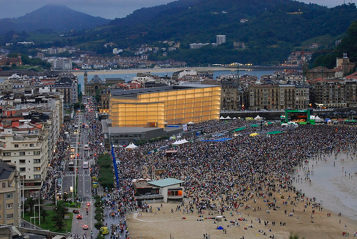 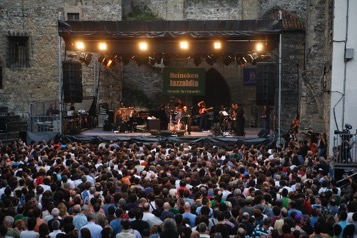 escuchar
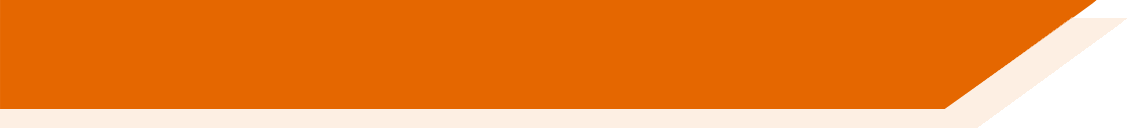 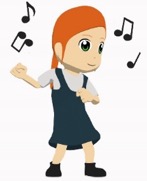 Hay un Festival de Jazz cada año (Jazzaldia).
Escucha. ¿Cuántas palabras hay con énfasis en la última sílaba?
Luego escucha otra vez y completa las frases. ¿Qué palabras necesitan tilde?
la programación = line-up
la calidad = quality
Sebastián
1
festival
El ________ de jazz de San __________ es muy antiguo.
calidad
programación
actividad
cultural
Es una __________ ________ con una ______________ de buena ________ .
2
espectador
actuación
Cada ___________ viene a la playa para ver la __________ frente al mar.
3
la actuación = performance
alemán
canción
cantó
El año pasado un artista _______ una ________ en ________.
4
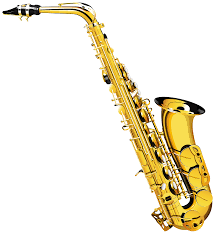 edición
descubrir
_____ puedes __________ música nueva en cada ________.
Aquí
5
[Speaker Notes: Timing: 5 mins

Aims: 
i) to consolidate recognition of final syllable stress.
ii) to consolidate the first rule about the use of the written accent in words with final syllable stress.

Procedure:
Students listen to each sentence and tally how many words they hear with a final syllable stress.
Click to reveal the gapped sentence. 
Students listen to each sentence again and write the missing words, deciding whether an accent is needed or not. 
Teacher shows the answers. Explain the meaning of ‘frente’ in item 3 (frente al mar) as this word is not yet known.

Note: some words are known and others are unknown, making this a hybrid vocabulary/sounds of the language task.

Frequency of unknown words/cognates:
festival [3194]; cultural [714]; programación [3617]; calidad [637]; espectador [2438]; actuación [1835]; edición [1449]
Photos from Wikipedia, Vidartereyes - CC BY-SA 4.0]
Los estudiantes hablan en clase
escribir
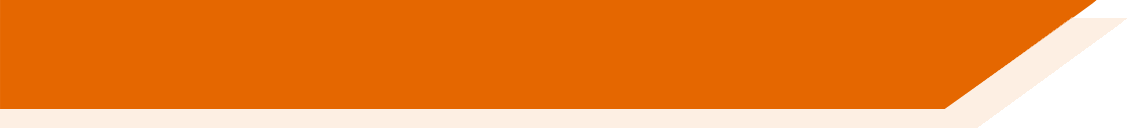 Lee los comentarios en la clase de inglés sobre las vacaciones de los estudiantes. 
Escribe la traducción de las frases en español.
Un día perdí mi billete de tren en la playa.
One day I lost my train ticket on the beach.
In July my brother decided to go to the north of Spain. However, I took a direct bus to a city in the south with my parents.
En julio mi hermano decidió ir al norte de España. Sin embargo, yo cogí un autobús directo a una ciudad en el sur con mis padres.
Salió todas las noches con su hermana en la isla de Lanzarote.
She went out every night with her sister on the island of Lanzarote.
3
2
1
Descubrí muchas zonas con un buen ambiente así que fui con un/a amigo/a.
I discovered many areas with a good atmosphere so I went with a friend.
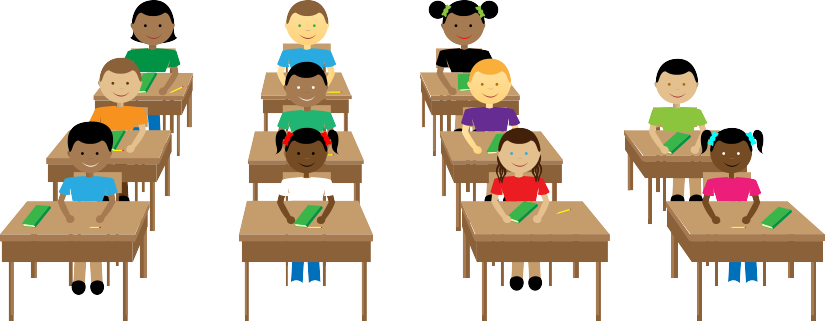 He offered to help in/at a concert but he didn’t meet famous people.
Ofreció ayudar en un concierto pero no conoció a gente famosa.
4
5
[Speaker Notes: Timing: 7 mins

Aims: 
to consolidate first and third person singular verb endings in the preterite.
to consolidate the use of negatives.
to consolidate this week’s set of revisited vocabulary.

Procedure:
Students translate each sentence into Spanish.
Teachers show the answers one by one.

Note:
1. Teachers can draw attention to the use of the personal pronoun ‘yo’ in the second comment. In this instance, the personal pronoun is needed as it presents a contrast between the aforementioned ‘he’ (my brother) and ‘I’.]
Solución
She went out every night with her sister on the island of Lanzarote.
Salió todas las noches con su hermana en la isla de Lanzarote.
In July my brother decided to go to the north of Spain. However, I took a direct bus to a city in the south with my parents.
En julio mi hermano decidió ir al norte de España. Sin embargo, yo cogí un autobús directo a una ciudad en el sur con mis padres.
One day I lost my train ticket on the beach.
Un día perdí mi billete de tren en la playa.
Ofreció ayudar en un concierto pero no conoció a gente famosa.
He offered to help in/at a concert but he didn’t meet famous people.
I discovered many areas with a good atmosphere so I went with a friend.
Descubrí muchas zonas con un buen ambiente así que fui con un/a amigo/a.
[Speaker Notes: ALTERNATIVE ANSWER SLIDE
This slide allows both the English and Spanish sentences to be seen at the same time during feedback.
Click to bring up each answer.]
escuchar / hablar
Hablamos sobre las actividades durante las vacaciones.
El estudiante A tiene una frase en inglés. Debe leer la frase a la pareja en español.
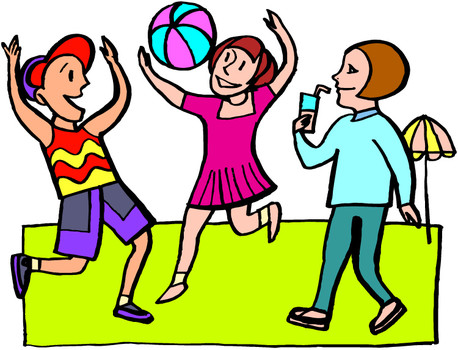 El estudiante B escucha y completa la tabla en inglés.
Ejemplo:
Salí a la plaza por la noche.
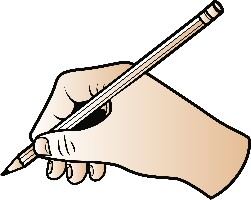 to the square at night
went out
X
[Speaker Notes: Timing: 12 mins

Aim: to consolidate first and third person singular verb endings for –er/-ir verbs in the preterite, as well as vocabulary (listening and speaking).

Procedure:
Students work in pairs. Student A orally translates the sentence into Spanish, focusing on whether the verb refers to ‘I’ or ‘s/he’.
Student B listens and completes the table in English.
Students swap roles.]
escuchar / hablar
Estudiante A
[Speaker Notes: DO NOT DISPLAY DURING ACTIVITY

Target sentences in Spanish:
Recogió un premio en un concierto.
Cogí un autobús a la playa.
Corrí cerca del río.
No comió comida tradicional.
No conocí a gente nueva.
Salió con una hermana.]
escuchar / hablar
Estudiante B
[Speaker Notes: DO NOT DISPLAY DURING ACTIVITY

Target sentences in Spanish:
No cogió un barco a la isla.
Salí en una zona con un buen ambiente.
Perdió dinero en la calle.
Conocí una parte diferente de la ciudad.
Compartí unas bebidas con Daniel.
No recogió las entradas para el concierto.]
Solución
escuchar / hablar
Estudiante B
Estudiante A
a boat to the island
a prize at a concert
picked up
X
X
didn’t take
in an area with a good atmosphere
a bus to the beach
took
X
X
went out
money in the street
lost
near the river
ran
X
X
a different part of the city
traditional food
didn’t eat
X
X
got to know
some drinks with Daniel
didn’t get to know
X
shared
X
new people
tickets for the concert
X
X
didn’t collect
went out
with a sister
[Speaker Notes: DISPLAY FOR FEEDBACK]
Asking questions about past holidays
-er and -ir verbs in the preterite [revisited]
question words [revisited]
Y9 Spanish
Term 1.1 - Week 2 - Lesson 4
Amanda Izquierdo / Nick Avery / Rachel Hawkes
Artwork: Mark Davies

Date updated: 09.07.21
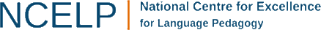 [Speaker Notes: Artwork by Mark Davies. All additional pictures selected are available under a Creative Commons license, no attribution required.
Native teacher feedback provided by Blanca Román.

Learning outcomes (lesson 2)
Consolidation of the following:
-er/-ir verbs in preterite: 2nd person –iste
question words
awareness raising of 'did' auxiliary
a subset of Y7 and Y8 vocabulary (see below)

Frequency rankings of vocabulary revisited this week (1 is the most common word in Spanish): 
 sin embargo [embargo-203]; coger [1001]; concierto [1456]; premio [1090]; además [155]; gente [137]; genial [2890]; permitir [218]; decidir [368]; compartir [579]; fuerte² [435] salir [114]; perder [195]; recoger [828]; entrada [767]; billete [2992]; conocer [128]; ofrecer [351]; conocido [759]; ambiente [729]; zona [359]; directo [1029]; tener lugar [lugar-144]; lado [214]; así que [que-3]; (a) pie [365]; julio [659]; norte [624]; España [N/A]; ¿cómo? [151]; isla [810]; pequeño [202]; centro [316]; plaza [806]; el, la [1]; hermano [333]; hermana [3409]; río [496]; hermoso [980]; naturaleza [712]; actividad [344]; comida [906]; comer [347]; correr [343]; playa [1475]; descubrir [414]; parte¹ [92]; calle [269]; barco [1384]; allí [197]; ¿dónde? [161]; ¿cuándo? [57]; (por) ¿qué? [50]; ¿quién? [289]

Source: Davies, M. & Davies, K. (2018). A frequency dictionary of Spanish: Core vocabulary for learners (2nd ed.). Routledge: London

The frequency rankings for words that occur in this PowerPoint which have been previously introduced in NCELP resources are given in the NCELP SOW and in the resources that first introduced and formally re-visited those words. For any other words that occur incidentally in this PowerPoint, frequency rankings will be provided in the notes field wherever possible.]
p _ _ _ _ _ _ _
hablar
el p_ _ _ _ _
el premio
o_ _ _ _ _ _
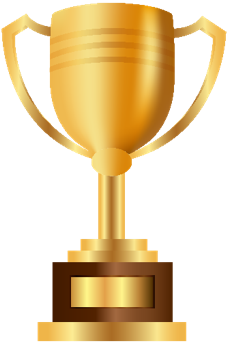 d_ _ _ _ _ _
c_ _ _ _ _ _ _
a_ _ _ _ _
la h_ _ _ _ _ _
prize
f_ _ _ _ _
la p_ _ _ _
e_ / l_
h_ _ _ _ _ _
a_ _ _
vocabulary
[Speaker Notes: Vocabulary revision

Timing: 5 minutes (12 slides)

Aim: productive oral recall of vocabulary revisited this week.

Procedure:
Students look at prompt (the word or image in the centre).
They say the Spanish word aloud.
The teacher clicks anywhere on the screen to reveal the answer.]
p _ _ _ _ _ _ _
hablar
el p_ _ _ _ _
o_ _ _ _ _ _
d_ _ _ _ _ _
c_ _ _ _ _ _ _
the
a_ _ _ _ _
la h_ _ _ _ _ _
f_ _ _ _ _
la p_ _ _ _
el / la
e_ / l_
h_ _ _ _ _ _
a_ _ _
vocabulary
[Speaker Notes: Vocabulary revision]
p _ _ _ _ _ _ _
hablar
el p_ _ _ _ _
o_ _ _ _ _ _
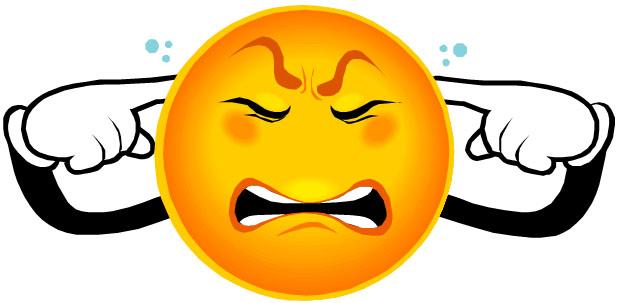 d_ _ _ _ _ _
c_ _ _ _ _ _ _
a_ _ _ _ _
la h_ _ _ _ _ _
strong, loud
f_ _ _ _ _
fuerte
la p_ _ _ _
e_ / l_
h_ _ _ _ _ _
a_ _ _
vocabulary
[Speaker Notes: Vocabulary revision]
p _ _ _ _ _ _ _
hablar
el p_ _ _ _ _
o_ _ _ _ _ _
d_ _ _ _ _ _
c_ _ _ _ _ _ _
beautiful
a_ _ _ _ _
la h_ _ _ _ _ _
f_ _ _ _ _
la p_ _ _ _
e_ / l_
hermoso/a
h_ _ _ _ _ _
a_ _ _
vocabulary
[Speaker Notes: Vocabulary revision]
p _ _ _ _ _ _ _
hablar
el p_ _ _ _ _
o_ _ _ _ _ _
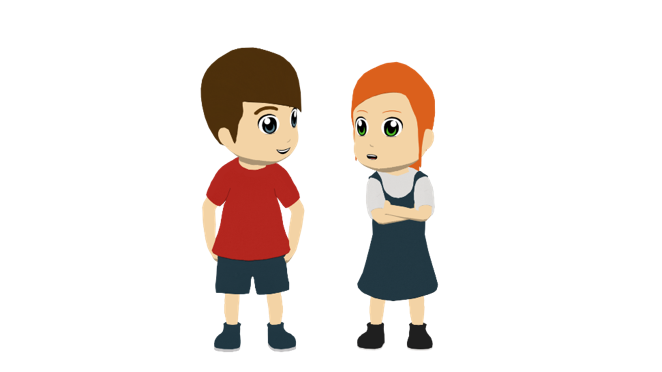 d_ _ _ _ _ _
c_ _ _ _ _ _ _
a_ _ _ _ _
la h_ _ _ _ _ _
la hermana
sister
f_ _ _ _ _
la p_ _ _ _
e_ / l_
h_ _ _ _ _ _
a_ _ _
vocabulary
[Speaker Notes: Vocabulary revision]
p _ _ _ _ _ _ _
hablar
el p_ _ _ _ _
o_ _ _ _ _ _
d_ _ _ _ _ _
conocido/a
c_ _ _ _ _ _ _
well-known
a_ _ _ _ _
la h_ _ _ _ _ _
f_ _ _ _ _
la p_ _ _ _
e_ / l_
h_ _ _ _ _ _
a_ _ _
vocabulary
[Speaker Notes: Vocabulary revision]
permitir
p _ _ _ _ _ _ _
hablar
el p_ _ _ _ _
o_ _ _ _ _ _
d_ _ _ _ _ _
c_ _ _ _ _ _ _
to allow, allowing
a_ _ _ _ _
la h_ _ _ _ _ _
f_ _ _ _ _
la p_ _ _ _
e_ / l_
h_ _ _ _ _ _
a_ _ _
vocabulary
[Speaker Notes: Vocabulary revision]
p _ _ _ _ _ _ _
hablar
ofrecer
el p_ _ _ _ _
o_ _ _ _ _ _
d_ _ _ _ _ _
c_ _ _ _ _ _ _
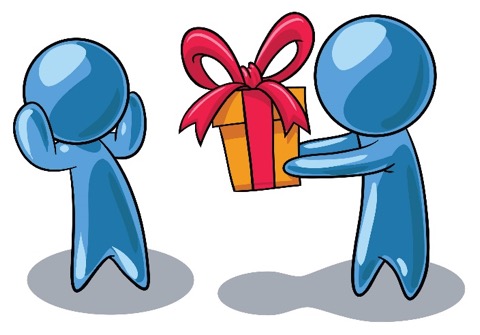 a_ _ _ _ _
la h_ _ _ _ _ _
to offer, offering
f_ _ _ _ _
la p_ _ _ _
e_ / l_
h_ _ _ _ _ _
a_ _ _
vocabulary
[Speaker Notes: Vocabulary revision]
p _ _ _ _ _ _ _
hablar
el p_ _ _ _ _
o_ _ _ _ _ _
d_ _ _ _ _ _
directo
c_ _ _ _ _ _ _
direct (m)
a_ _ _ _ _
la h_ _ _ _ _ _
f_ _ _ _ _
la p_ _ _ _
e_ / l_
h_ _ _ _ _ _
a_ _ _
vocabulary
[Speaker Notes: Vocabulary revision]
p _ _ _ _ _ _ _
hablar
el p_ _ _ _ _
o_ _ _ _ _ _
d_ _ _ _ _ _
c_ _ _ _ _ _ _
besides, as well
además
a_ _ _ _ _
la h_ _ _ _ _ _
f_ _ _ _ _
la p_ _ _ _
e_ / l_
h_ _ _ _ _ _
a_ _ _
vocabulary
[Speaker Notes: Vocabulary revision]
p _ _ _ _ _ _ _
hablar
el p_ _ _ _ _
o_ _ _ _ _ _
d_ _ _ _ _ _
c_ _ _ _ _ _ _
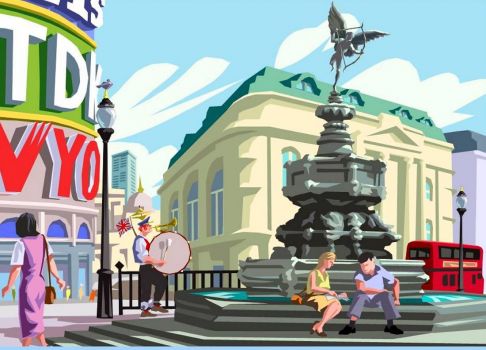 a_ _ _ _ _
la h_ _ _ _ _ _
square
f_ _ _ _ _
la plaza
la p_ _ _ _
e_ / l_
h_ _ _ _ _ _
a_ _ _
vocabulary
[Speaker Notes: Vocabulary revision]
p _ _ _ _ _ _ _
hablar
el p_ _ _ _ _
o_ _ _ _ _ _
d_ _ _ _ _ _
c_ _ _ _ _ _ _
a_ _ _ _ _
la h_ _ _ _ _ _
there
f_ _ _ _ _
la p_ _ _ _
e_ / l_
h_ _ _ _ _ _
a_ _ _
allí
vocabulary
[Speaker Notes: Vocabulary revision]
Describing completed events in the past-er/-ir verbs in the preterite
gramática
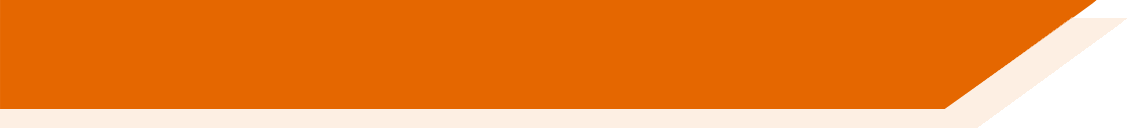 As you know, many verbs in Spanish end in –er or –ir.
The verb ending changes when referring to completed actions in the past.
–í
To mean ‘I’, remove –er or –ir  and add _____.
I went out
Salí = __________
I allowed
Permití = __________
–iste
To mean ‘you’, remove –er or  –ir and add _____.
you lost
you shared
Perdiste = ____________
Compartiste = _______________
To mean ‘s/he’, remove –er or  –ir and add ____.
–ió
s/he ran
s/he ate
Comió= ____________
Corrió = ____________
[Speaker Notes: Timing: 2 minutes

Aim: to recap 1st and 3rd person singular form of preterite tense for –er/-ir verbs (-í) and (-ió).

Procedure:
Go through the grammar explanation with students, revealing each new sentence on a mouse click.]
Identifica la pregunta correcta.
leer
hablar
How?
Who?
Where?
Which?
4
3
1
2
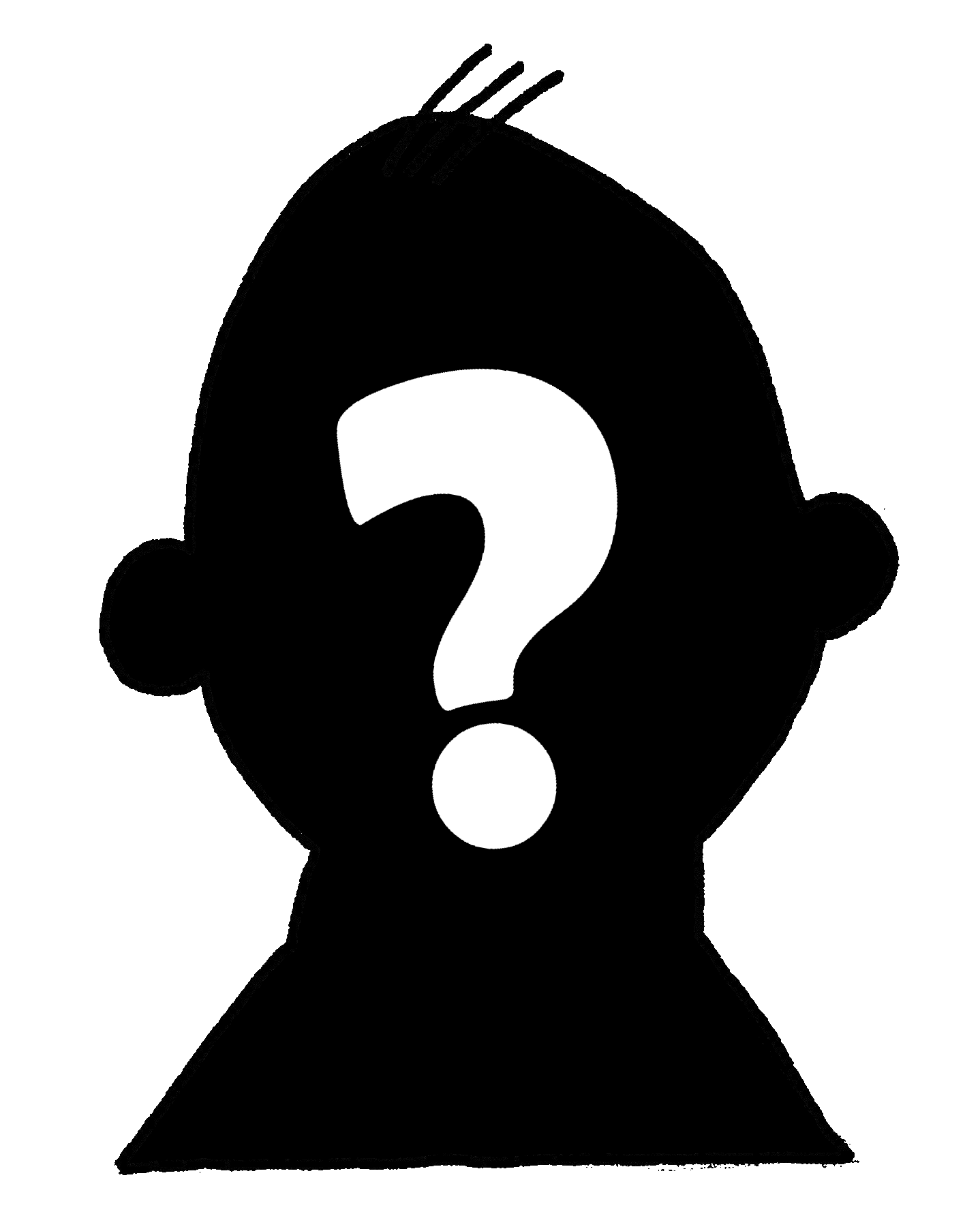 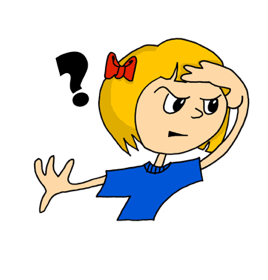 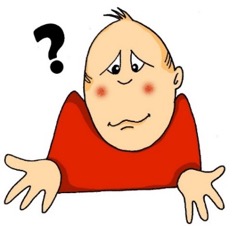 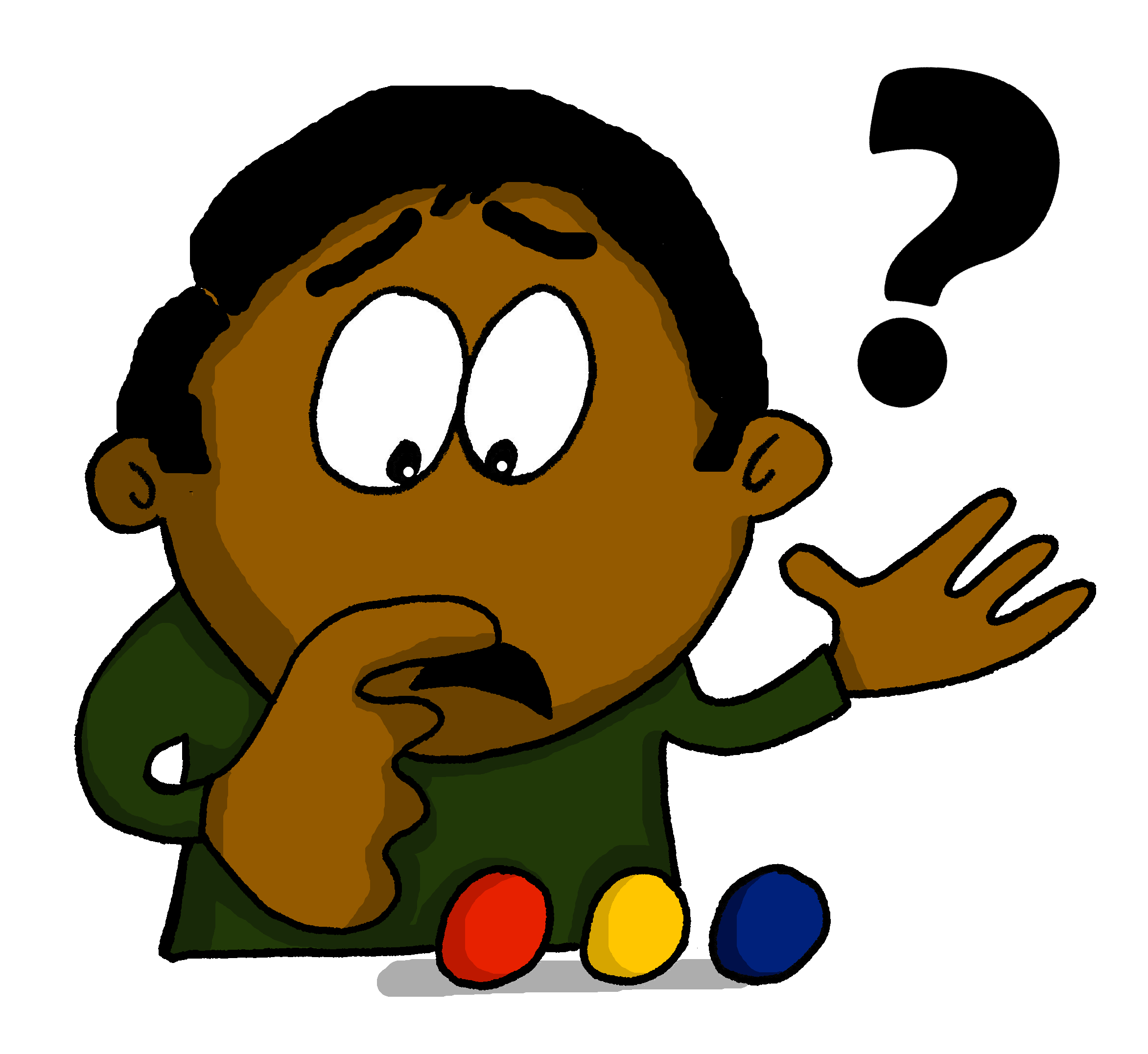 ¿cuál?
¿dónde?
¿quién?
¿cómo?
When?
How many?
What?
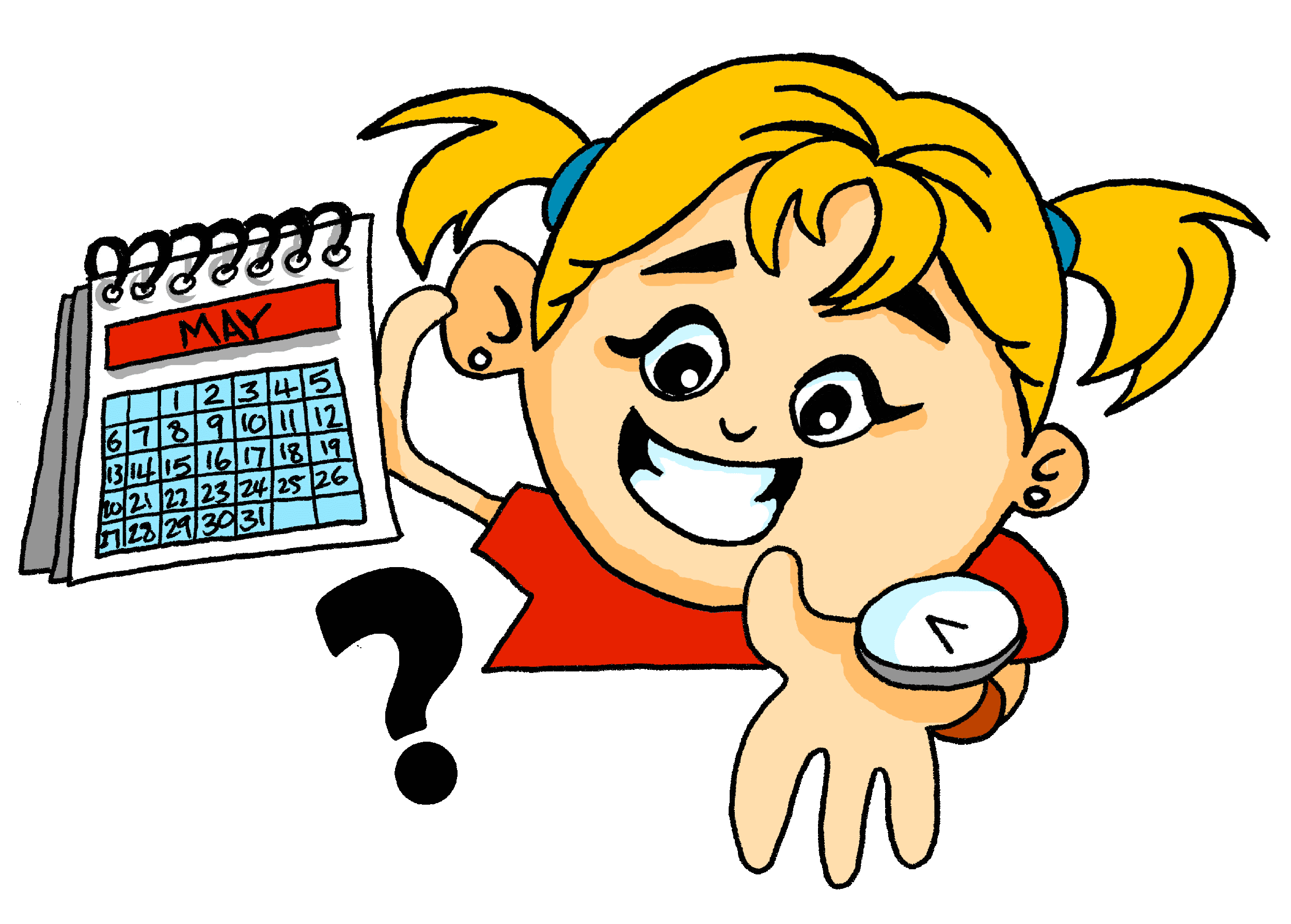 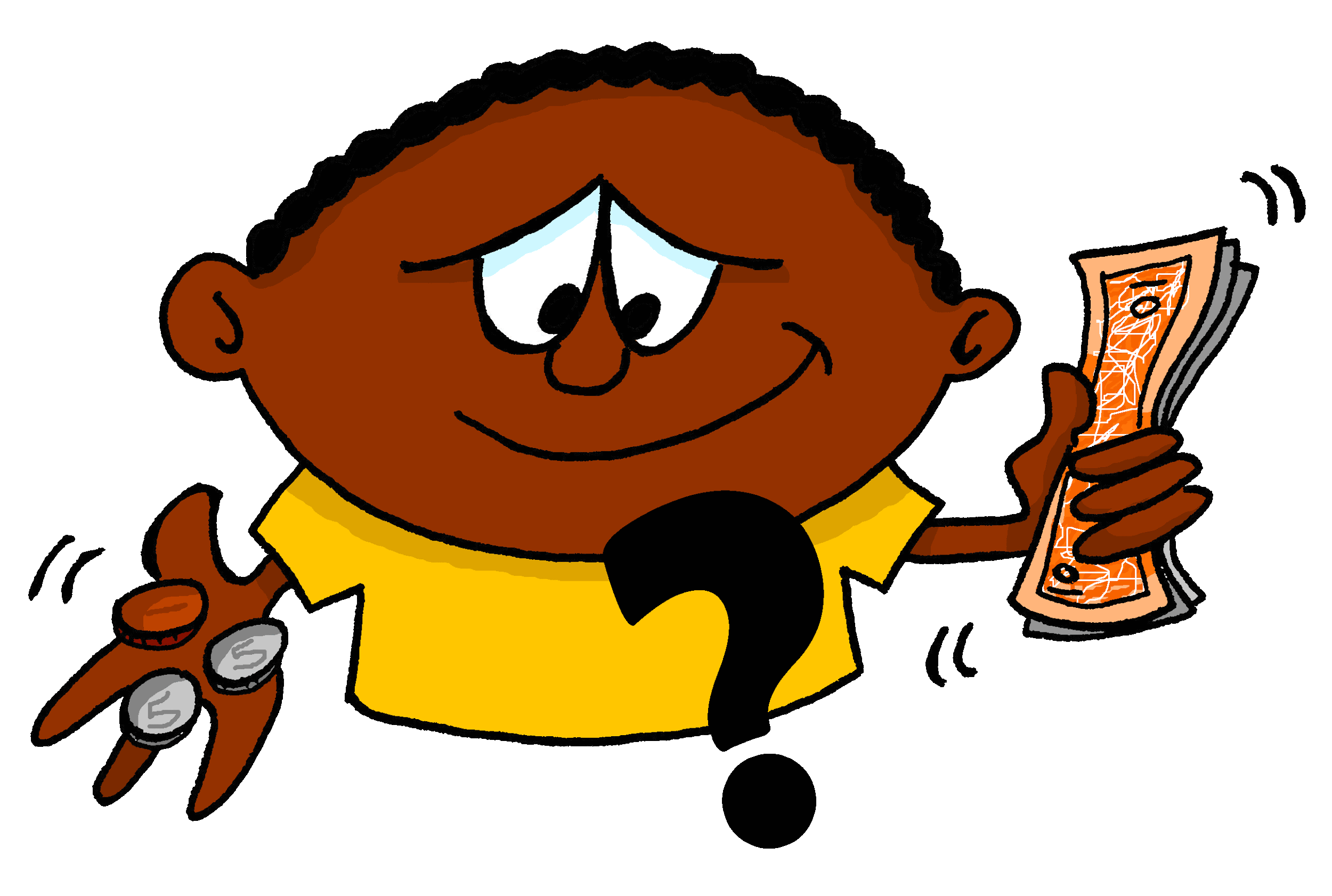 7
5
6
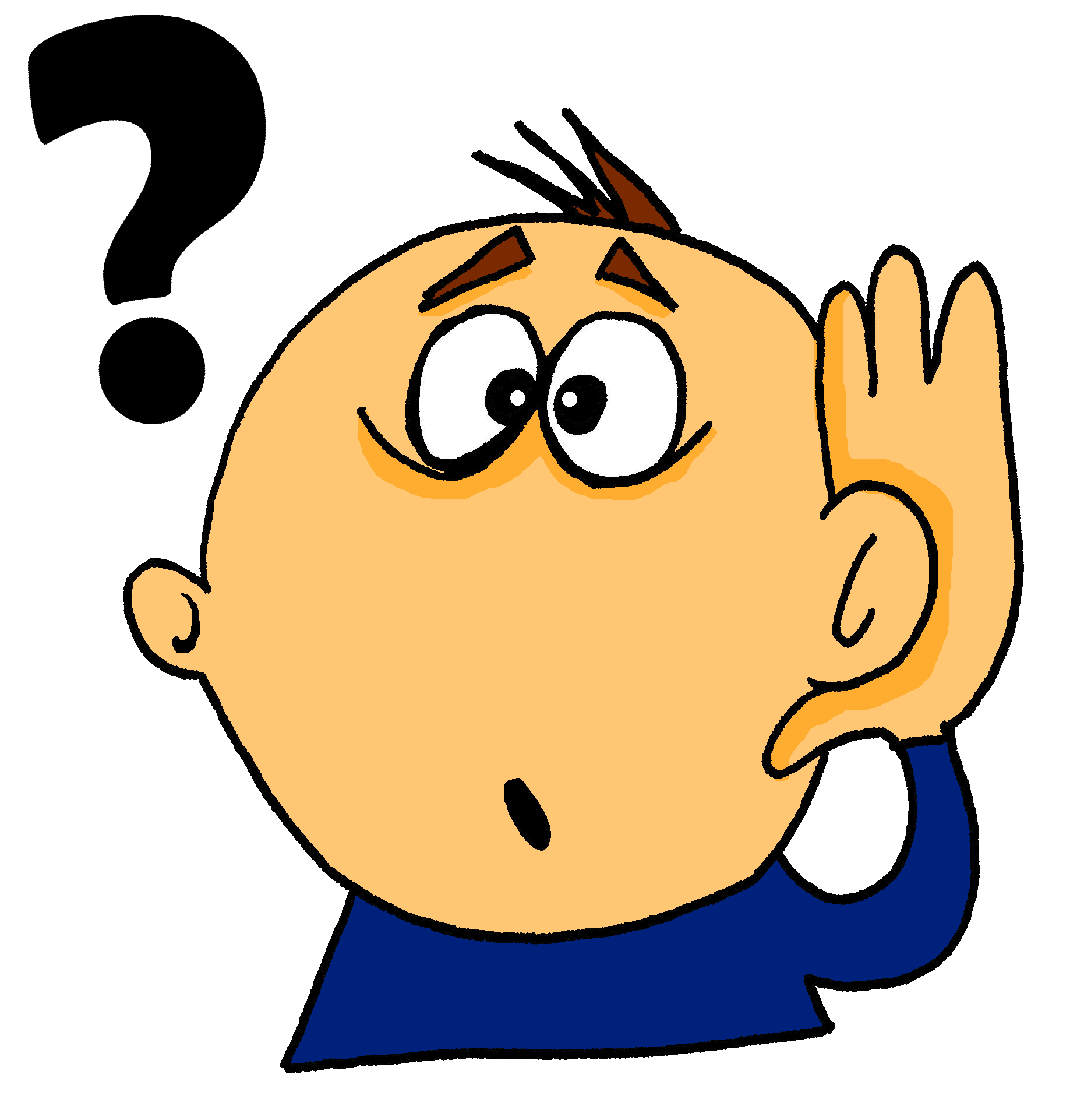 ¿cuándo?
¿qué?
¿cuánto/a?
¿cómo?
¿qué?
¿quién?
¿cuál?
¿cuánto/a?
¿dónde?
¿cuándo?
[Speaker Notes: Timing: 2 minutes

Aim: to refresh understanding of seven previously taught question words ahead of the next activity.
Procedure: 
Ask students to volunteer answers orally, in chorus. 
Click for the Spanish word to float to the correct English word.

Note:
On the next slide there is another version of this activity without the answers at the bottom (a more challenging version). Teachers can choose which to do.]
Identifica la pregunta correcta.
leer
hablar
How?
Who?
Where?
Which?
4
3
1
2
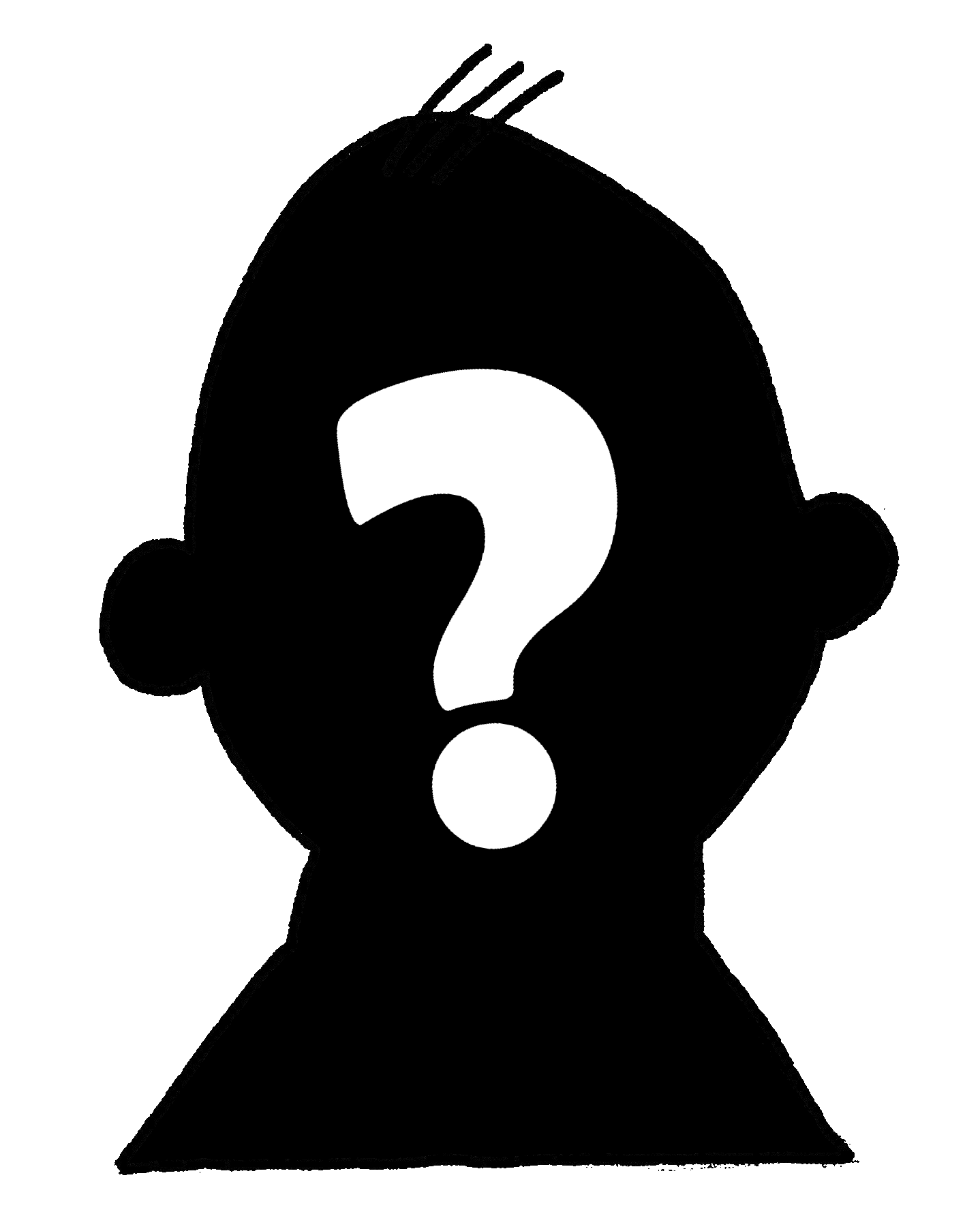 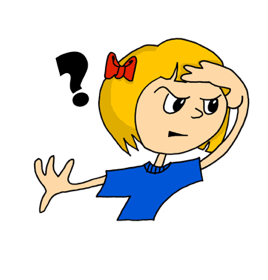 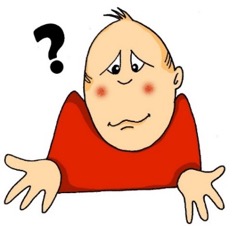 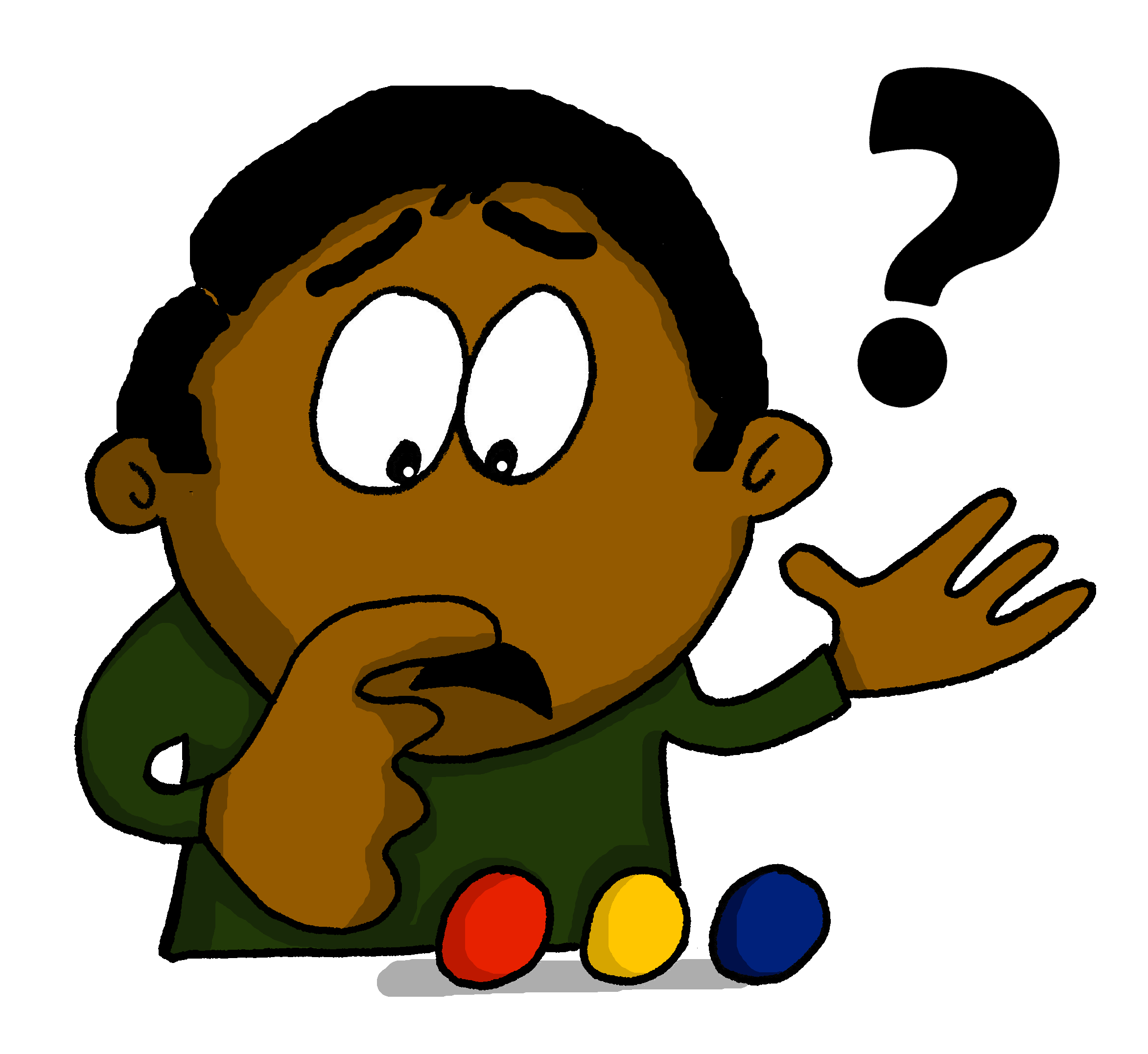 ¿cuál?
¿dónde?
¿quién?
¿cómo?
When?
How many?
What?
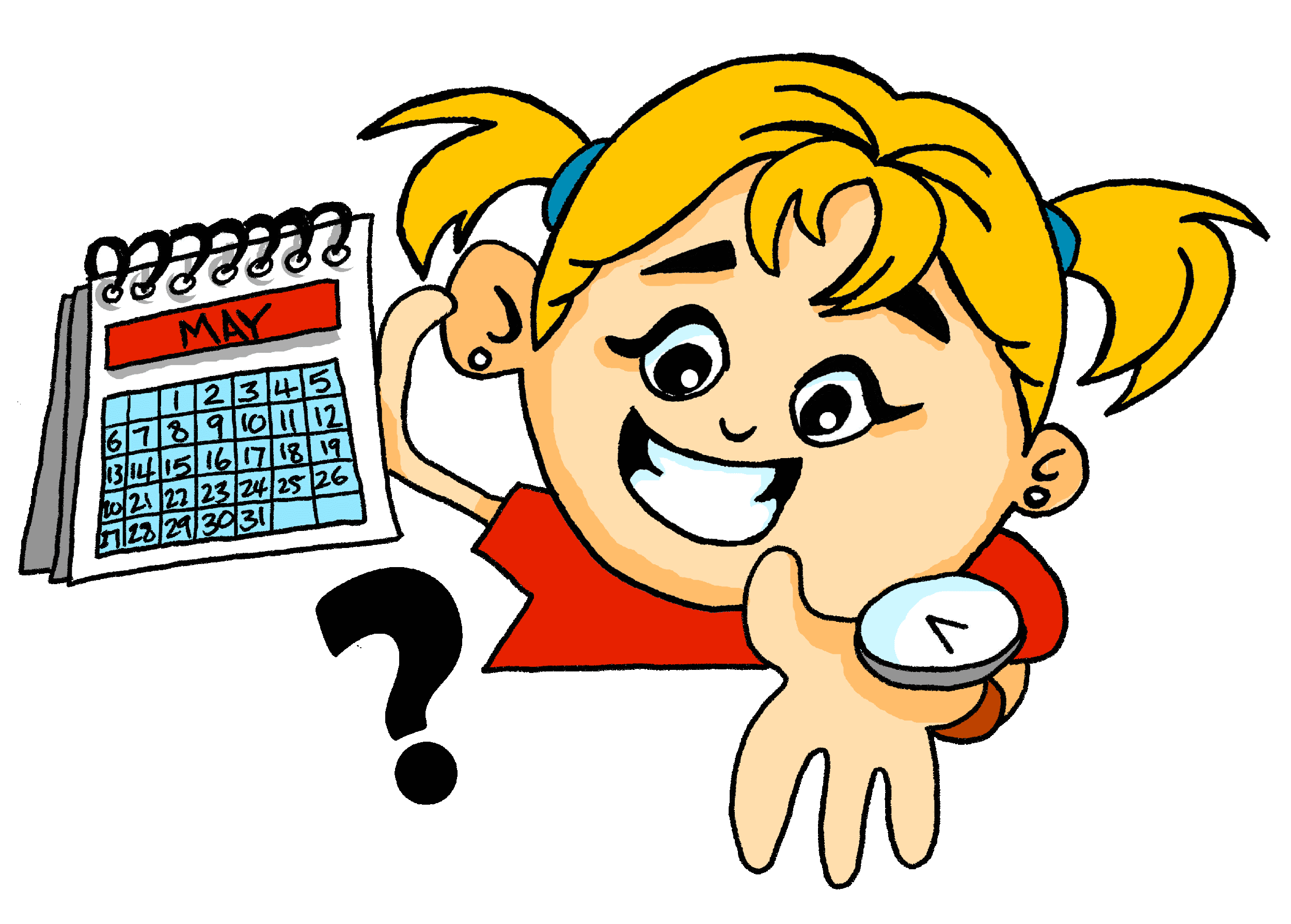 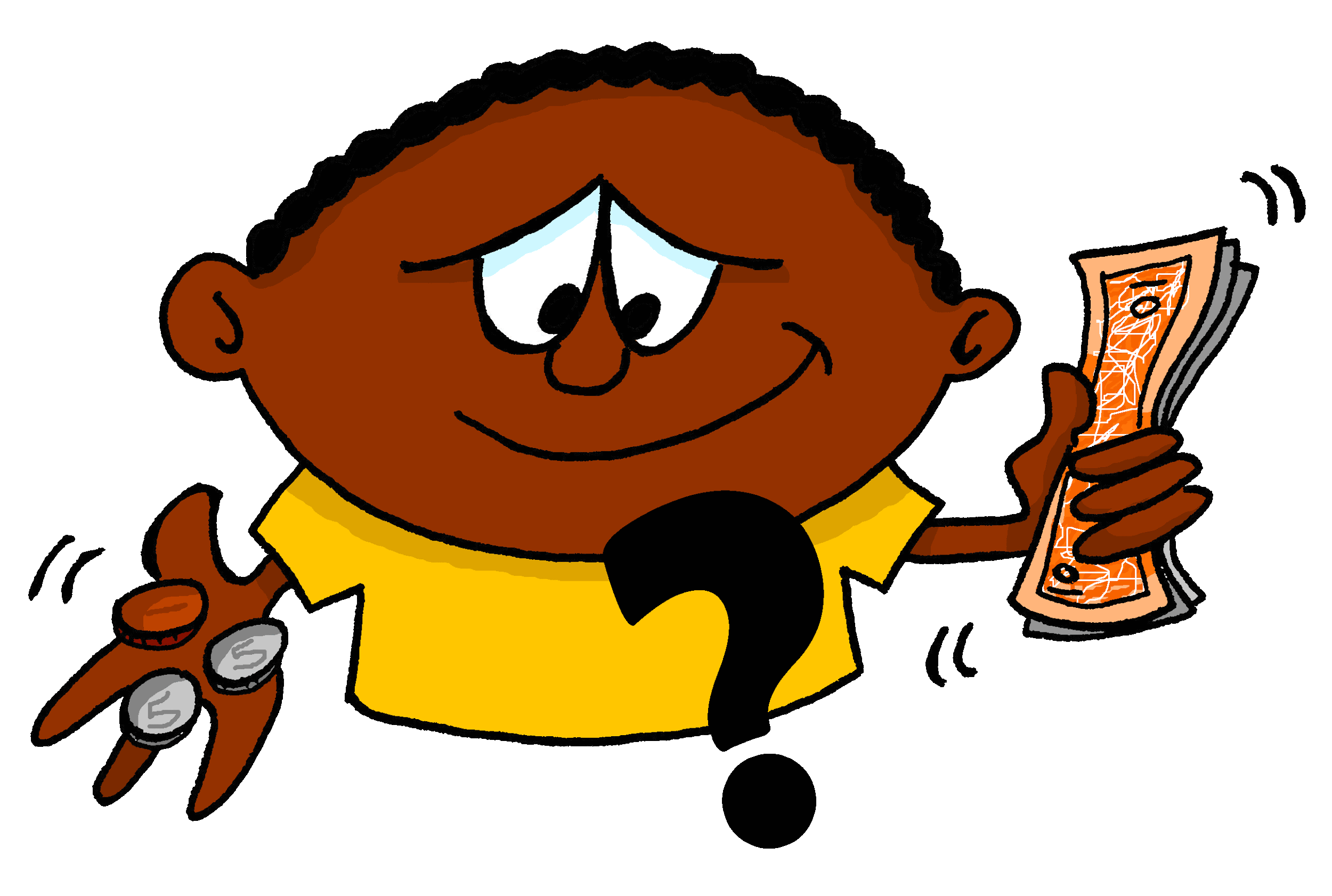 7
5
6
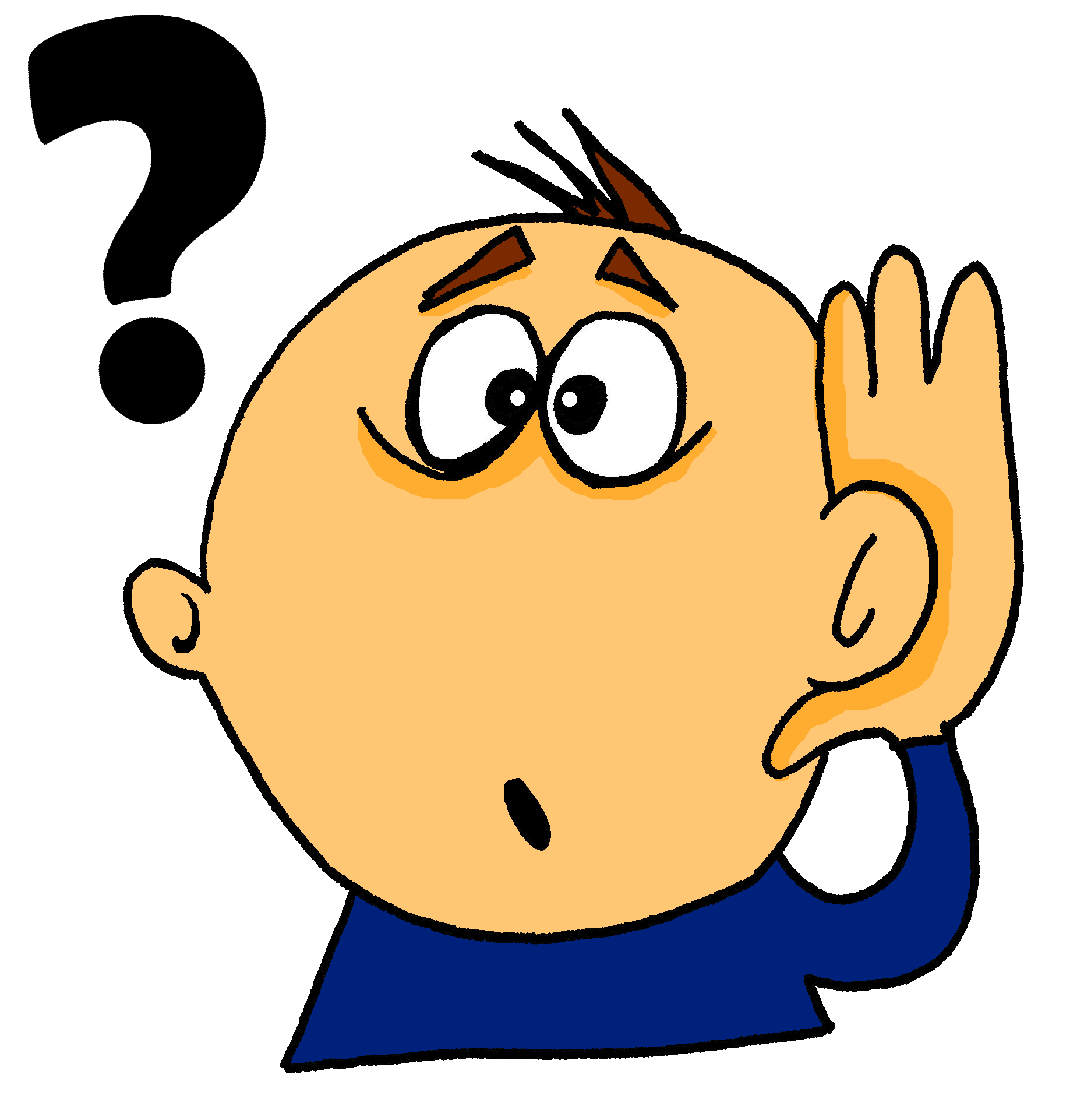 ¿cuándo?
¿qué?
¿cuánto/a?
[Speaker Notes: ALTERNATIVE
Here students have to recall the question words themselves. Teachers ask students to provide the answers orally, in chorus.]
Question intonation
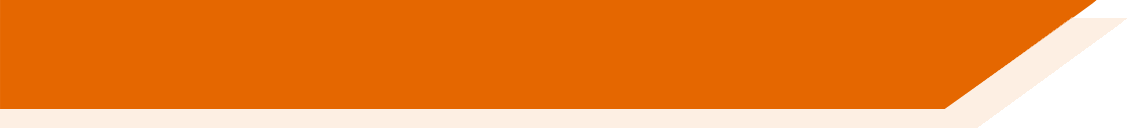 Remember that to ask a question in Spanish, you use the same verb, but with raised intonation. 

Listen and compare:
You ate something.
Comiste algo.
1
2
¿Comiste algo?
Did you eat something?
What did you eat?
3
¿Qué comiste?
Notice how in English we use the verb ‘did’ to ask these questions in the past.
[Speaker Notes: Grammar recap slide

Timing: 1 minute

Aim: to remind students of English vs Spanish question formation differences, in particular the use of the auxiliary ‘do’ (which becomes ‘did’ in past).

Procedure:
Click to reveal each part of the explanation.]
Preguntas sobre las vacaciones
leer / escuchar
Lee las preguntas. ¿Es la primera, la segunda o la tercera persona?
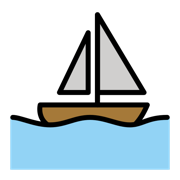 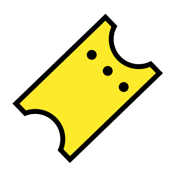 Luego escucha las respuestas. ¿Cuál es la pregunta correcta? 
Escribe el número (e.g. pregunta 3, pregunta 5).
pregunta 2
A
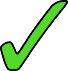 pregunta 5
B
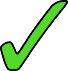 pregunta 1
C
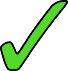 pregunta 6
D
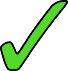 pregunta 4
E
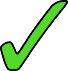 pregunta 3
F
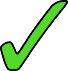 [Speaker Notes: Reading and listening activity

Timing: 8 mins

Aims: 
i) to consolidate understanding of 1st, 2nd and 3rd person singular verb endings for preterite and question words (receptive mode, written modality).
ii) to consolidate understanding of other vocabulary (receptive mode, oral and written modalities).

Procedure: 
Students read each sentence and decide on the person referred to.
Click to reveal each answer to the first part of the activity. Elicit oral translations of the questions in English to check understanding.
Students then listen to the responses (A, B, C...) and decide which question the answer must refer to.
Ask students about the difference in meaning between ‘entrada’ (ticket for a venue or event) and ‘billete’ (ticket for transport). Although students have not yet learnt further meanings, they may be interested to know that ‘billete’ can also mean ‘banknote’ in other contexts.

Note: alternatively, answers could be checked after both parts of the activity have been done. This may suit a higher-achieving group. 

Transcript:
El doce de julio.
La entrada para el concierto.
En el centro.
Mi prima.
Para ver la isla.
Dos: uno para mi hermana y otro para tu hermano.

Clipart from https://openmoji.org]
Lee el diálogo y escribe la palabra correcta. Las opciones son: ¿qué?/¿cómo?/¿dónde?/¿cuándo?/¿quién?/¿por qué?/¿cuál?/ ¿cuánto?
leer / escuchar
cómo
Cómo / dónde
Hola, Nadia. 1) ¿________ estás? 2) ¿________________ decidiste pasar las vacaciones?
¡Hola! Muy bien. Pues *al final decidí coger un tren a Bilbao para estar allí unos días.
¡Ah! ¡Qué bien! 3) ¿________ cogiste el tren?
En la última semana de julio.
4) ¿Y ________ hiciste?
¡Muchas cosas! Descubrí una zona nueva con unos restaurantes baratos muy buenos.
¿Ah, sí? 5) ¿________ comiste?
Yo comí pintxos, *claro. Sin embargo, mi hermano comió carne. También salí por la noche a la plaza en el centro.
6) ¿Y ________ por la noche?
Porque cada fin de semana en julio tiene lugar un concierto con música fuerte. Además, recogí entradas para el museo.
¡Genial! ¿Un museo? 7) ¿ ________ exactamente?
El Museo Guggenheim. Me encanta el edificio y ¡también me gusta ver a Puppy!
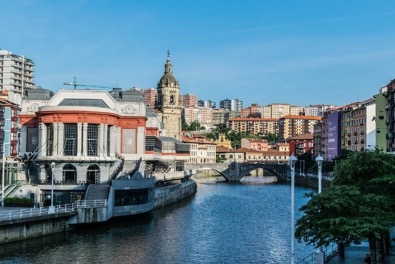 *al final – in the end
cuándo
Ría de Bilbao
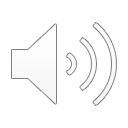 *claro – of course
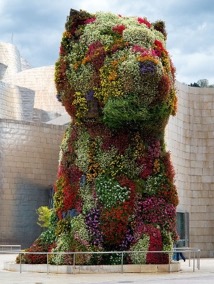 qué
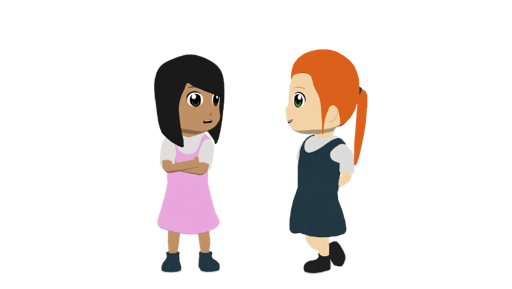 Qué
Puppy
por qué
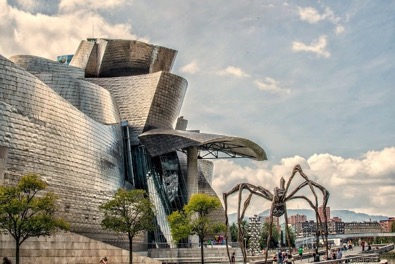 Cuál
Museo Guggenheim
[Speaker Notes: Timing: 10 minutes

Aims: 
i) to consolidate understanding of question words used in discourse.
ii) to consolidate the use of 1st, 2nd and 3rd person singular verb endings for –er and –ir verbs in the preterite.

Procedure: 
Students read the dialogue and decide which is the correct question word for each gap. They may use the same question word more than once.
Play the recording so that students can check their answers. The audio could be paused after each phrase or sentence and students could be asked to give an oral translation in English.
Other uses of the text could be one or more of the following:
search for all examples of –er and –ir verbs that have the –í, -iste and –ió endings. How many are there in total in the text, counting infinitives? Answer: 7 (decidir, coger, descubrir, comer, comer, salir, recoger). ‘Hacer’ is only very slightly irregular in the form ‘hiciste’, so arguably this is 8! How many verbs refer to ‘I’, ‘you’ and ‘s/he’, respectively? Answer: 5 for ‘I’ (decidí, descubrí, comí, recogí, salí); 4 for ‘you’ (decidiste, cogiste, hiciste, comiste); 1 for ‘s/he’ (comió). 
for vocabulary practice, remove the verbs, give these as answer options and ask students to do a matching exercise.
remove question words and ask students to do a paired read aloud, recalling the correct question word for eah gap.
dictation/transcription activity with a section of the text to practise using SSC knowledge (going from sound to spelling) and spelling rules (remembering to write a written accent for words with final syllable stress ending in a vowel in the preterite, e.g., recogí, comió). See next slide for the latter.
chop the text up into segments – either on the screen or printed out – and ask students to re-order sections of it in order to practise matching questions to answers.
give students an English translation of sections of the text and ask them to translate back into Spanish in order to practise producing the –er/–ir verb forms in preterite (-í, -iste, -ió).

Notes: 
1. Puppy is a large sculpture of a dog (12 metres high!) outside the Guggenheim Museum in Bilbao. The flowers used to decorate it are changed every season. Different flowers are used to decorate it depending on the time of year.
2. It is worth pointing out that ‘ría’ here refers to a long estuary or ‘tidal river’. It is the mouth of several rivers and extends about 10 miles inland from the sea. 
3. Bilbao is a city with an industrial past, but the city underwent a major regeneration and is now a very famous cultural hub.

Sources: https://www.bilbaoturismo.net/BilbaoTurismo/en/arte-al-aire-libre/puppy#:~:text=Puppy%2C%20a%20West%20Highland%20terrier,that%20tourists%20take%20of%20Bilbao.&text=It%20could%20be%20seen%20as,main%20icons%20of%20modern%20Bilbao.
https://blog.ferrovial.com/en/2017/10/flower-puppy-bilbao-guggenheim-museum/
https://www.visitbiscay.eus/en/-/la-ria-columna-vertebral-de-bilbao

Frequency of unknown words/cognates:
final [366]

Photos from Pixabay.com]
El uso de los acentos
fonética
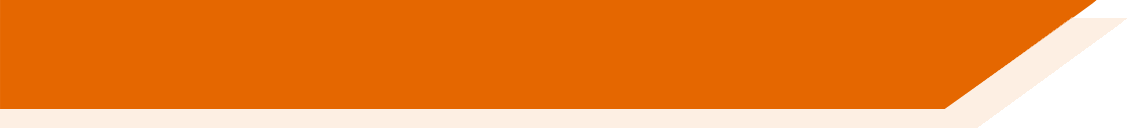 Remember:
Remember, if the stress falls on the final syllable, and the word ends in any consonant except ‘___’ or ‘___’, there is no written accent.
n
s
Por ejemplo:
hablar
estación
actividad
después
Estas palabras terminan en ‘n’ y ‘s’. Necesitan tilde.
Estas palabras no necesitan tilde.
[Speaker Notes: Timing: 1 min

Aim: to recap spelling rules related to stress position.

Procedure:
Click to reveal each part of the explanation. The word ‘tilde’ was used in Year 8 resources, but explain its meaning again if necessary.
If appropriate, ask students for further examples of words with final syllable stress that require / do not require a written accent.]
Fonética
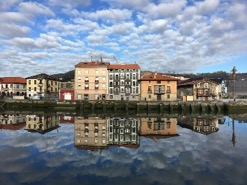 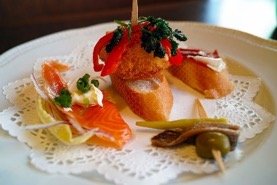 leer / escuchar
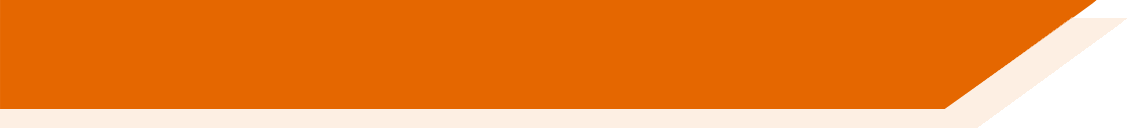 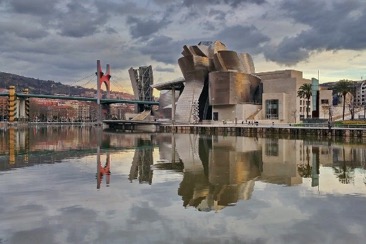 El pacharán es una bebida      alcohólica típica en el norte de España.
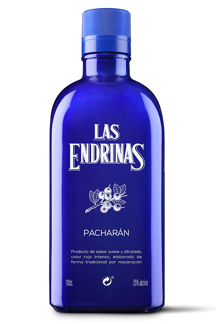 Lee y escucha estas frases. En cada frase hay palabras con énfasis en la última sílaba. ¿Cuáles son? ¿Necesitan una tilde o no?
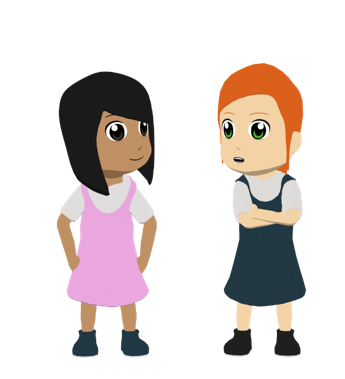 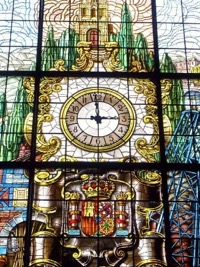 Bilbao es un destino internacional sin comparación.
Bilbao es un destino internacional sin comparacion.
1
2
¡Un menu genial! Yo comi pintxos y mi hermano comio carne.
¡Un menú genial! Yo comí pintxos y mi hermano comió carne.
3
Pues al final decidi coger el funicular y observar toda la poblacion.
Pues al final decidí coger el funicular y observar toda la población.
la población = 
city, town, population
4
También salió al corazón de la ciudad y bebió pacharán.
Tambien salio al corazon de la ciudad y bebio pacharan.
el corazón = heart
5
Además, subí al edificio Bailén porque es muy peculiar.
Ademas, subi al edificio Bailen porque es muy peculiar.
[Speaker Notes: Timing: 5 minutes

Aims: 
i) to consolidate recognition of final syllable stress.
ii) to consolidate the use of the written accent in words with final syllable stress.

Procedure: 
Students listen to each sentence. They write the words that have final syllable stress.
Click once and show the sentence with words with final syllable stress. These appear in bold. At this stage, all of the accents have been removed.
Students think which of those words need a written accent. Here they will need to apply the spelling rule by looking at the final letter of each word.
Click again to show the words in bold in their correct form (with or without written accents). Bailén is the name of a building in Bilbao.

Note: some words are known and others are unknown, making this a hybrid vocabulary/sounds of the language task.
El edificio Bailén is a real building in Bilbao. At the time of being built, it was the tallest building in Bilbao (43 metres).

Frequency of unknown words/cognates:
destino [960]; internacional [463]; comparación [2458]; menú [4112]; funicular [>5000]; observar [556]; corazón [475]; peculiar [4148]]
hablar / escuchar / escribir
Hablas de las vacaciones con tu compañero.
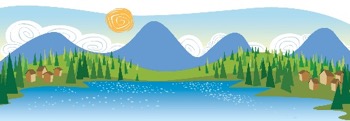 Use your cards to 
ask questions in Spanish.
answer questions. Is your partner asking about you (-iste) or about your friend (-ió)?
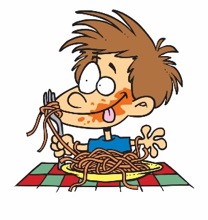 Your partner will also ask you. Take turns.
Choose your answer depending on the verb in the question.
Un ejemplo:
¿Dónde comiste?
En el centro de la ciudad.
Persona A 
(pregunta):
Persona B
(contesta):
Ask your partner these questions.
Listen for whether it’s –iste (‘you’) or –ió (‘s/he’) and then give the information in Spanish.
Write down the answer.
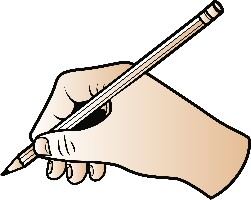 ‘you’
‘s/he’
Partner asks about…
1. Where did you eat?
on the beach
[where?]
in the city center
In the city center.
[Speaker Notes: Timing: 12 minutes

Aim: 
to practise producing and understanding verbs with the endings –iste and –ió (oral modality).
to also consolidate use of question words and vocabulary (oral modality).

Procedure: 
Person A uses their cards to ask a question in Spanish. 
Student B listens and says the corresponding answer depending on the question – does the question refer to ‘you’ (-iste) or to the ‘s/he’ (-ió)?
Student A then writes down their answer in Spanish.
Teacher uses the answer slide to give feedback.

Notes:1. An active choice will be needed by the listener depending on the question asked. This makes the identification of the verb ending essential for the completion of the task. 
2. Given that the grammar and vocabulary being practised here was all taught in Year 7 and 8, we can expect many students to use English prompts to produce the Spanish questions. However, there is of course a judgement to be made based on the ability of the group. For lower-ability students, for example, it might be more appropriate to scaffold the sentence, requiring only production of the verb and/or the question word.]
Persona A
Ask your partner these questions.
Persona A 
Listen for whether it’s –iste (‘you’) or –ió (‘s/he’) and then give the information in Spanish.
Write down the answer.
‘s/he’
‘you’
Partner asks about…
1. When did you collect the tickets?
in June
[when?]
in July
2. How many areas did s/he discover?
five
three
[how many?]
3. Where did you go out?
to the center
to the square
[where?]
4. What did you eat?
[what?]
meat
pintxos
5. Why did s/he take a boat?
because it’s fun
because there is an island
[why?]
6. How did s/he decide to travel?
[how?]
by train
on foot
[Speaker Notes: DO NOT DISPLAY DURING ACTIVITY
See accompanying Word doc for printable version.

Target answers for Person A during speaking, based on Person B’s questions:
En agosto.
Tres.
A la playa.
Comida tradicional.
Porque es genial.
En autobús.

Translation of questions:
¿Cuándo recogiste los billetes?
¿Cuántas zonas descubrió?
¿Dónde saliste?
¿Qué comiste?
¿Por qué cogió un barco?
¿Cómo decidió viajar?]
Persona B
Ask your partner these questions.
Persona B 
Listen for whether it’s –iste (‘you’) or –ió (‘s/he’) and then give the information in Spanish.
Write down the answer.
‘you’
‘s/he’
Partner asks about…
1. When did s/he collect the tickets?
in August
[when?]
last week
2. How many areas did you discover?
six
eight
[how many?]
3. Where did s/he go out?
to the street
to the beach
[where?]
4. What did you eat?
traditional food
tasty food
[what?]
5. Why did you take a boat?
because it’s great
because there is a river
[why?]
6. How did s/he decide to travel?
[how?]
by plane
by bus
[Speaker Notes: DO NOT DISPLAY DURING ACTIVITY
See accompanying Word doc for printable version.

Target answers for Person B during speaking, based on Person A’s questions:
En julio.
Ocho.
Al centro.
Carne.
Porque hay una isla.
A pie.

Translation of questions:
¿Cuándo recogió los billetes?
¿Cuántas zonas descrubriste?
¿Dónde salió?
¿Qué comiste?
¿Por qué cogiste un barco?
¿Cómo decidió viajar?]
Respuestas
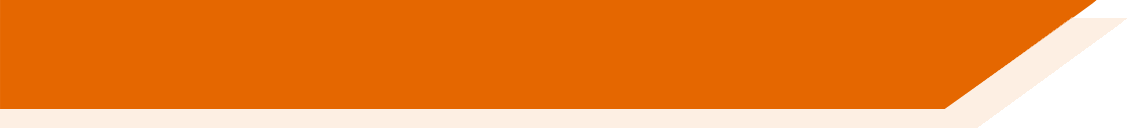 Persona B
Persona A
1. When did s/he collect the tickets?
1. When did you collect the tickets?
In July.
In August
2. How many areas did you discover?
2. How many areas did s/he discover?
Three.
Eight.
3. Where did s/he go out?
3. Where did you go out?
To the center.
To the beach.
4. What did you eat?
4. What did you eat?
Meat.
Traditional food.
5. Why did you take a boat?
5. Why did s/he take a boat?
Because there is an island.
Because it’s great.
6. How did s/he decide to travel?
6. How did s/he decide to travel?
By bus.
On foot.
[Speaker Notes: ANSWER SLIDE

Teacher can use this slide to give feedback.]
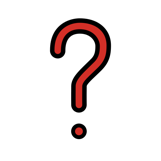 Preguntas sobre las vacaciones
escuchar / escribir
Escucha cada pregunta y su respuesta. 
¿Es la primera, la segunda o la tercera persona?
Ahora escucha otra vez. Escribe el interrogativo (qué, quién etc.).
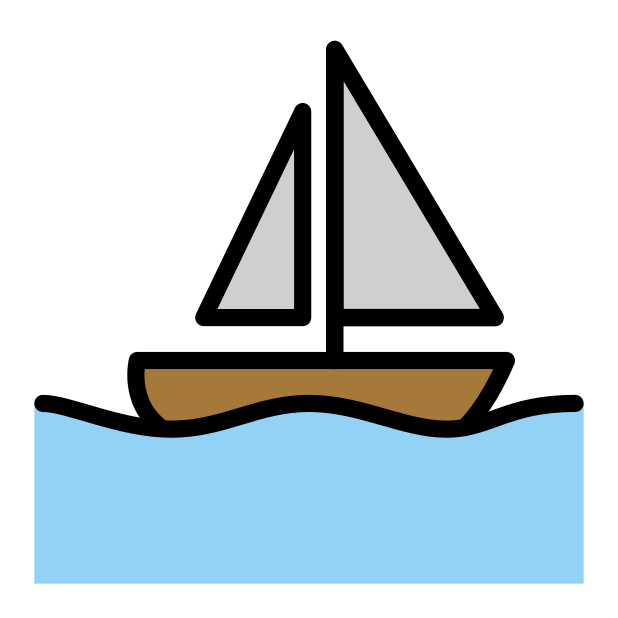 1
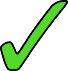 ¿Dónde?
2
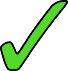 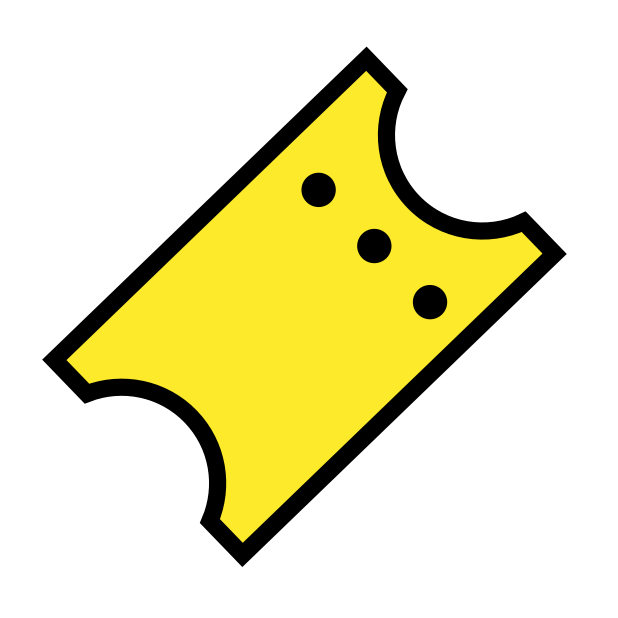 ¿Cuándo?
3
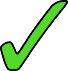 ¿Cuántos?
4
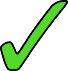 ¿Por qué?
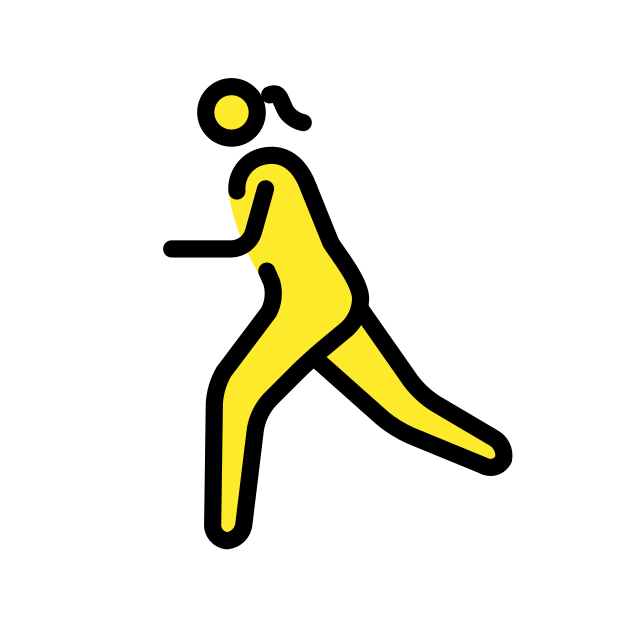 5
¿Qué?
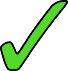 6
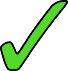 ¿Quién?
[Speaker Notes: OPTIONAL
This slide provides additional practice with –er/–ir verbs in the preterite and question words. It uses the same language as the activity on slide 32, but has a slightly different design (here, students have to work out the question word by listening to the vocabulary). It could be done in another lesson.

Aims: 
i) to consolidate understanding of 1st, 2nd and 3rd person singular verb endings for past.
ii) to consolidate understanding of vocabulary and to recall the relevant question words.

Procedure: 
Students first listen out for the verb ending. Is it ‘I’, ‘you’ or ‘s/he’?
Click to reveal each answer. 
Then, they listen again and write the missing question word depending on what the answer is.
Check students’ answers and their understanding of the questions heard. It may be necessary to replay the audio at this point.

Notes
Some students might be able to do both steps at the same time; others will need to do it step by step. The animation sequence supports the latter but can be adapted.
Clipart from https://openmoji.org

Transcript:
¿[beep] corrió? [3 second pause] En el centro.
¿[beep] recogí las entradas? [3 second pause] El doce de julio.
¿[beep] billetes decidiste comprar? [3 second pause] Dos: uno para mi hermana y otro para tu hermano.
¿[beep] cogiste un barco? [3 second pause] Para ver la isla.
¿[beep] perdí? [3 second pause] La entrada para el concierto.
¿[beep] salió a la plaza? [3 second pause] Mi prima.]
Gaming Grammar
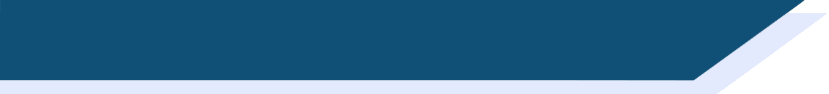 Gaming Grammar
Gaming Grammar mini-game  Verbs: 1st and 3rd person past tense in the ‘Verb agreement (past)’ menu practices aspects of this week’s lessons.
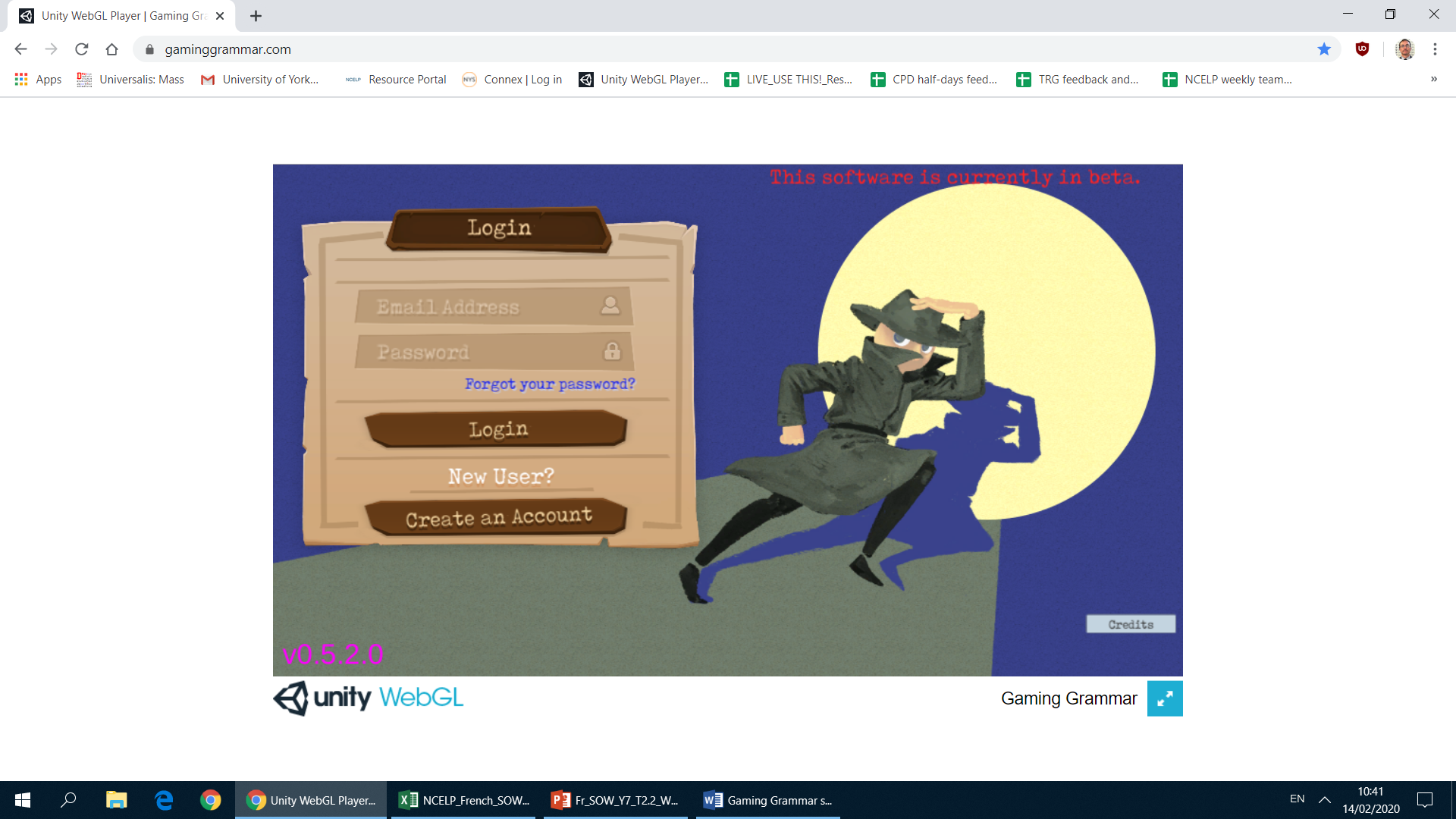 [Speaker Notes: This slide links to Gaming Grammar login screen. The appropriate mission can then be selected from the menu page.
Students will progress through the game at their own rate; teachers should use the teacher interface to check progress. This will help to inform future lesson planning.]
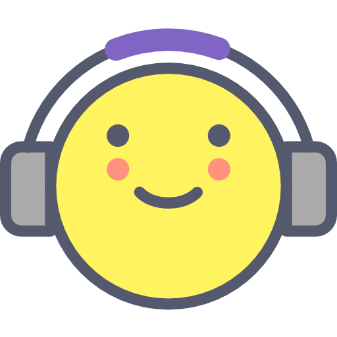 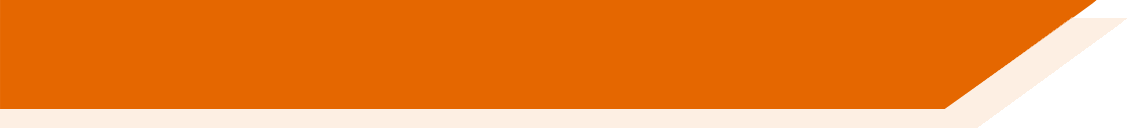 Deberes
Vocabulary Learning Homework (Y9, Term 1.1, Week 3)
Student worksheet
Quizlet link

Quizlet QR code
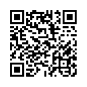 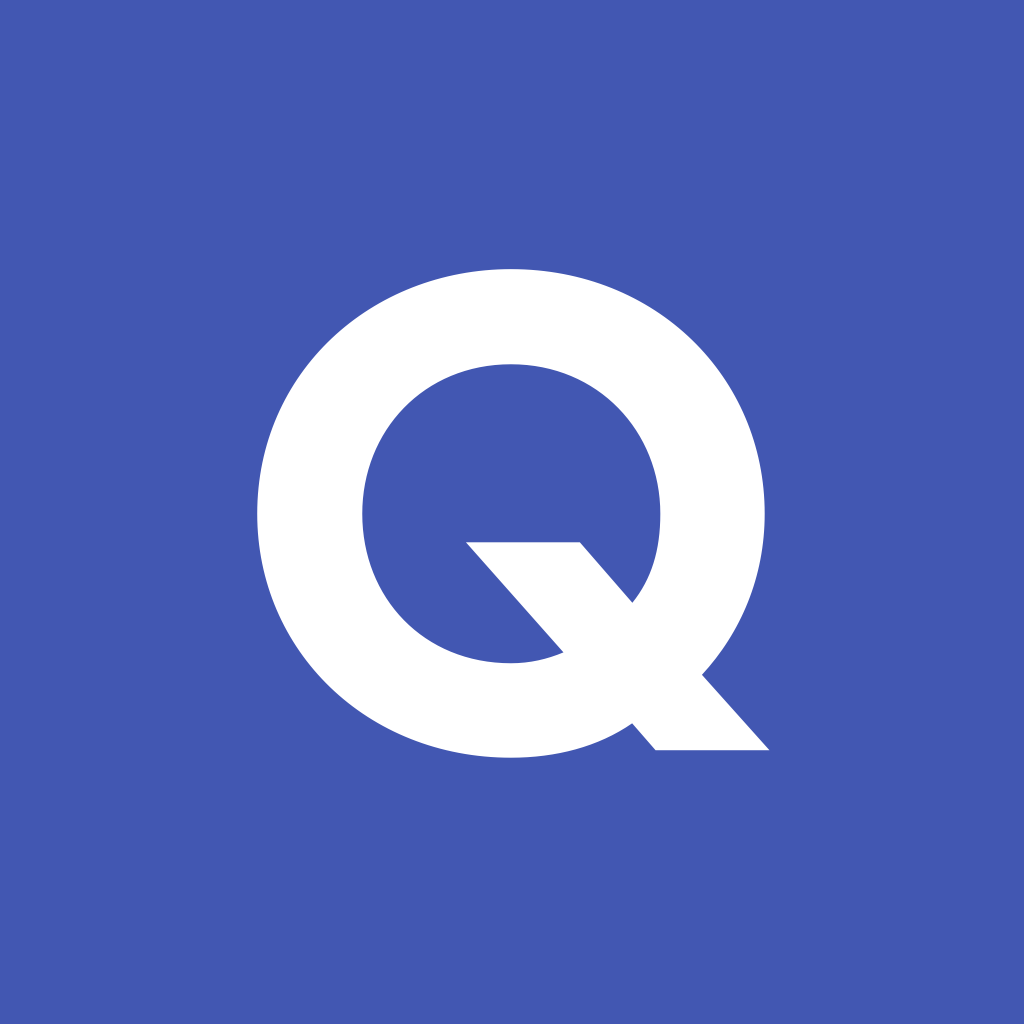 [Speaker Notes: This homework revisits vocabulary from Year 7 and Year 8.

The answer sheet is available here: https://resources.ncelp.org/concern/parent/g732db03h/file_sets/vq27zp569]